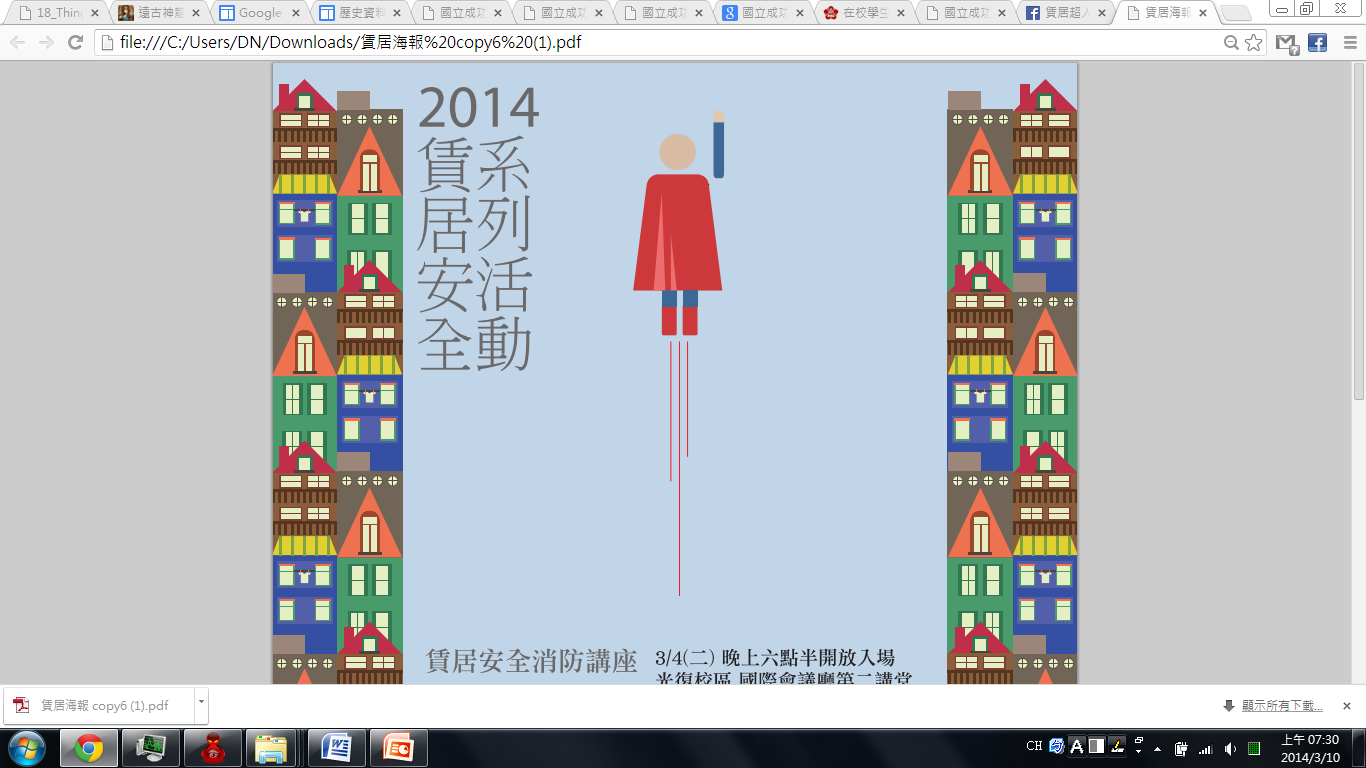 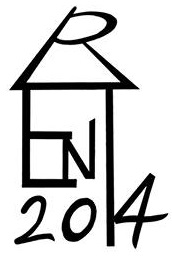 國立成功大學
101學年度房東座談會
租屋博覽會簡介　與房東準備事項
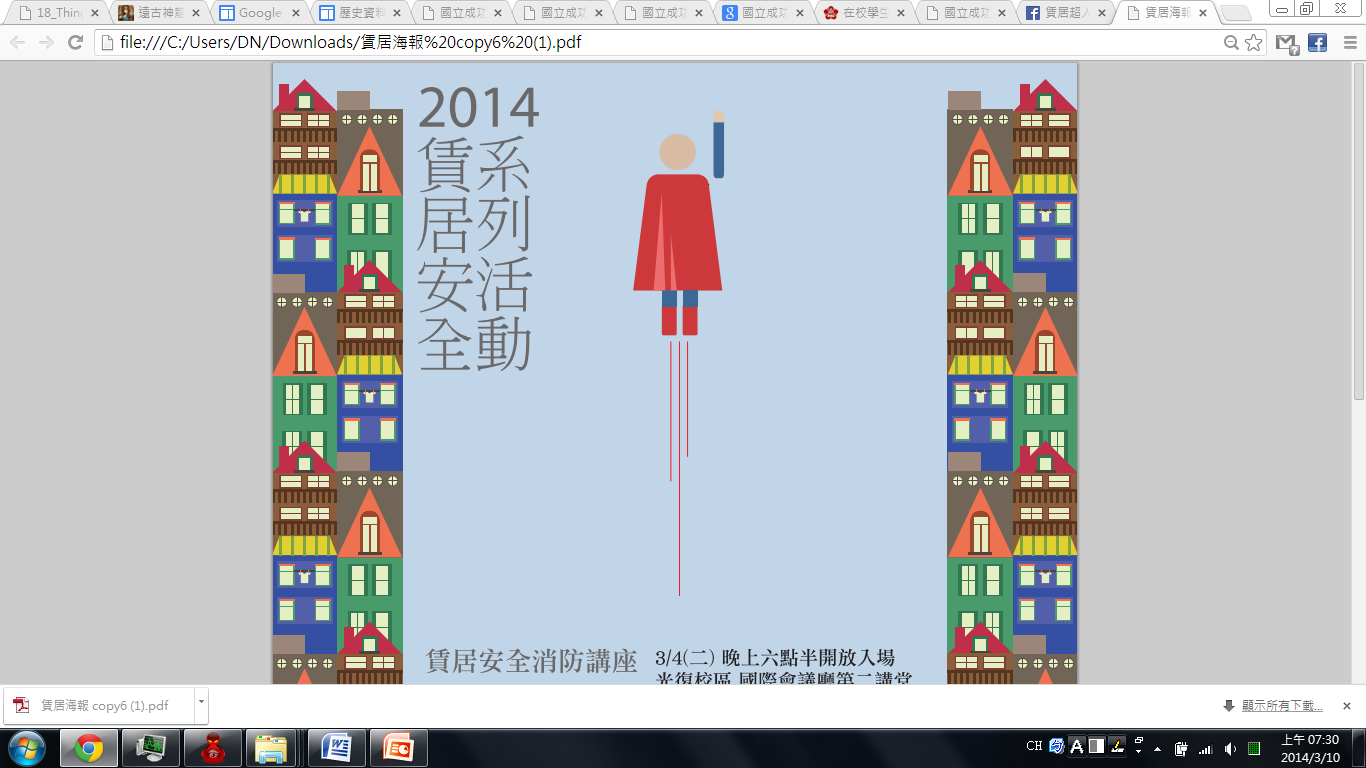 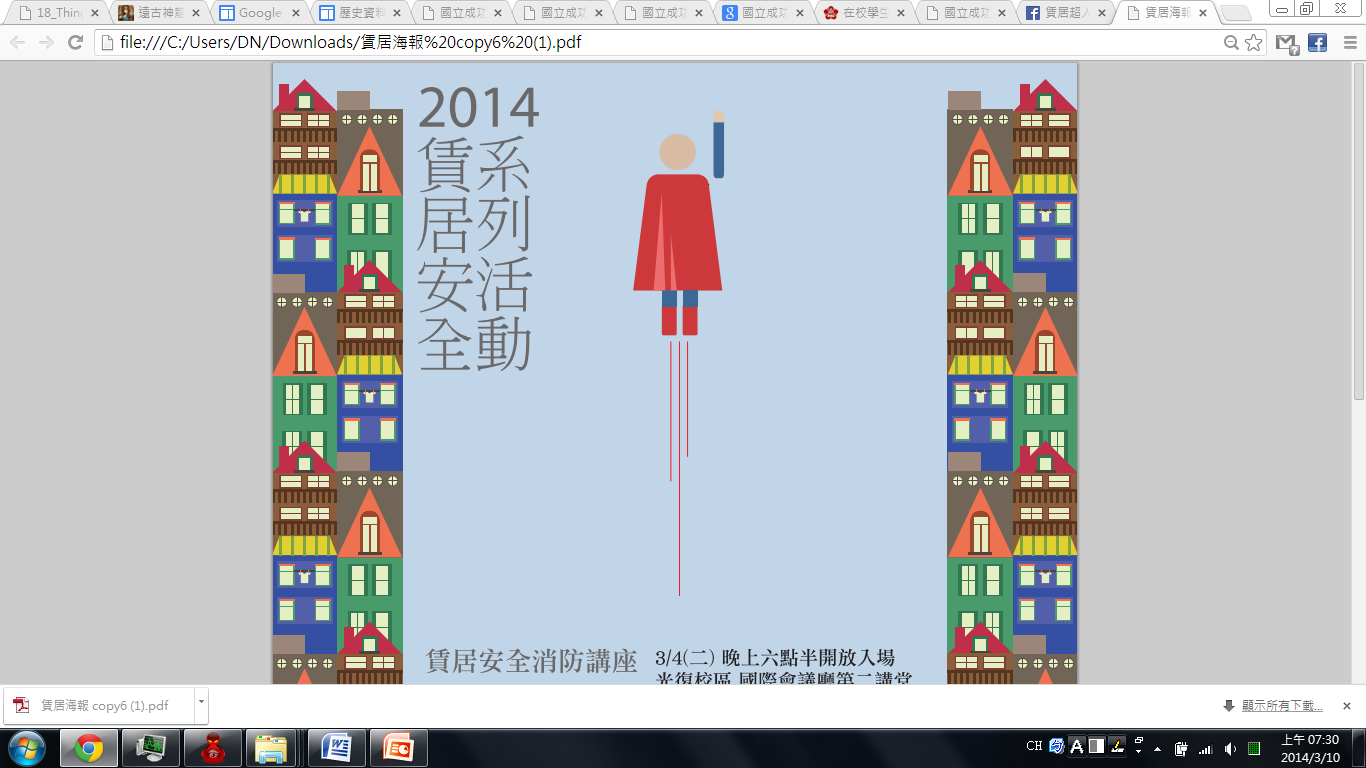 大綱
租屋博覽會簡介
參加資格－－“國立成功大學學生校內外住宿服務”介紹
活動當天相關資訊（時間、地點、場地示意圖…）
房東所需準備資料
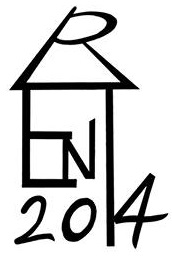 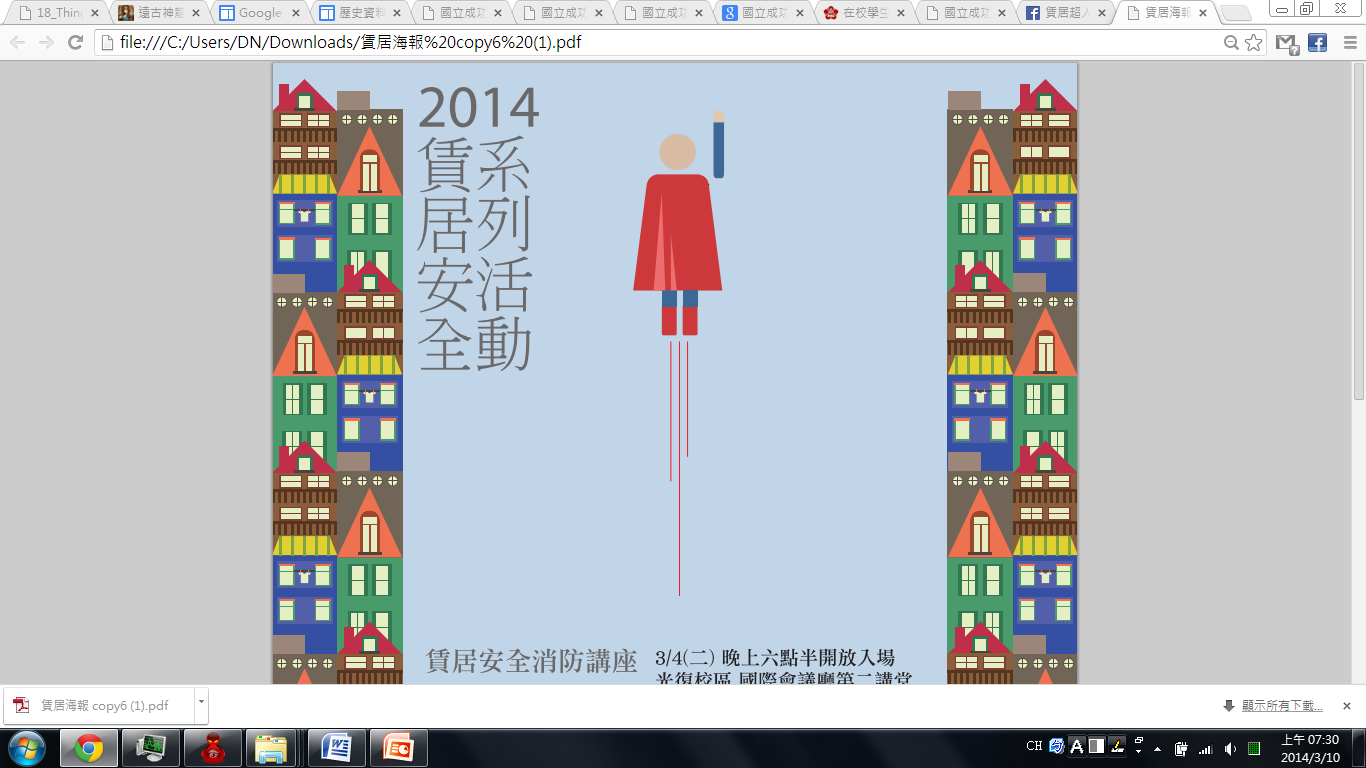 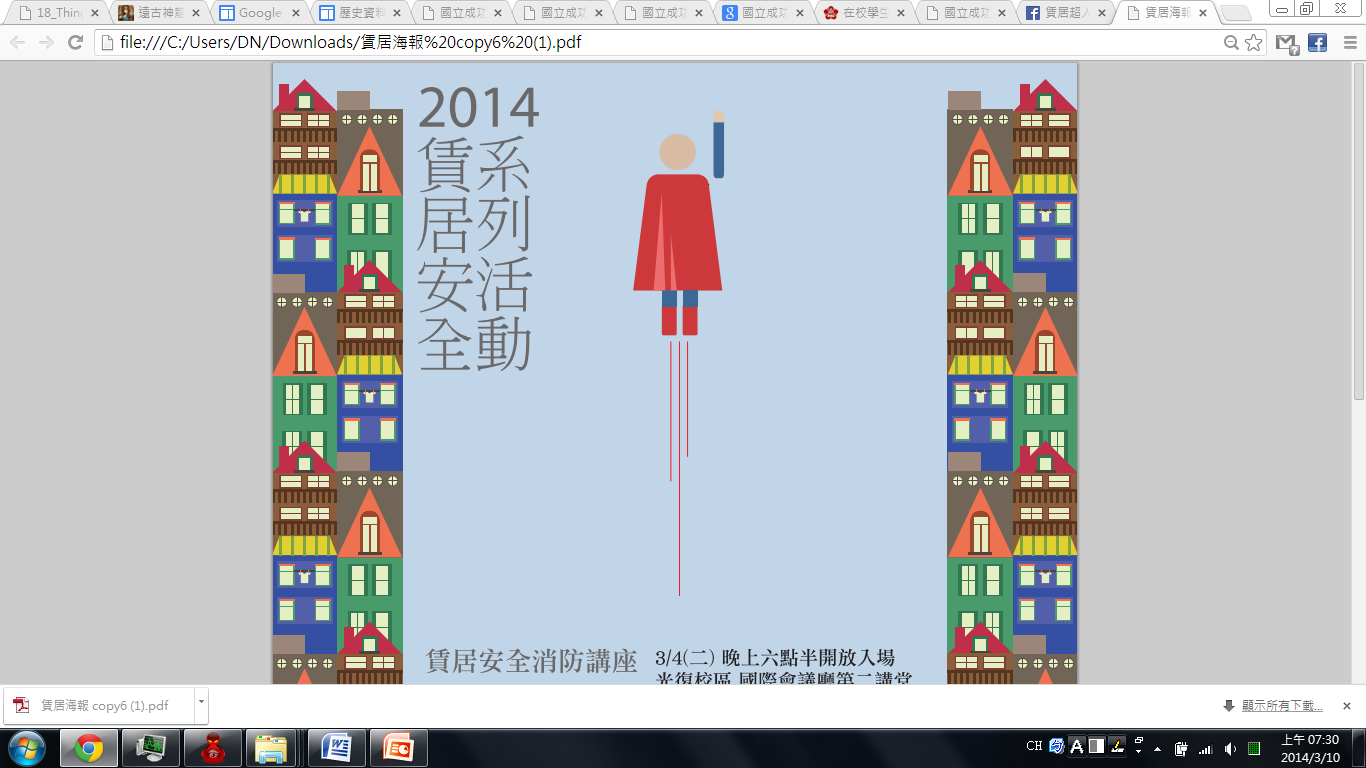 租屋博覽會簡介
邀請各位房東來擺攤
當面向同學們介紹房子
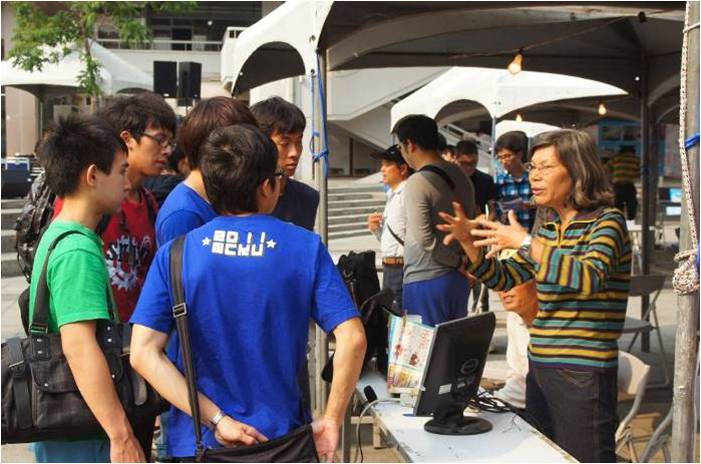 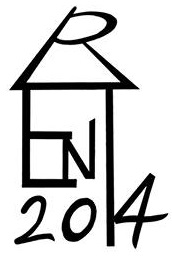 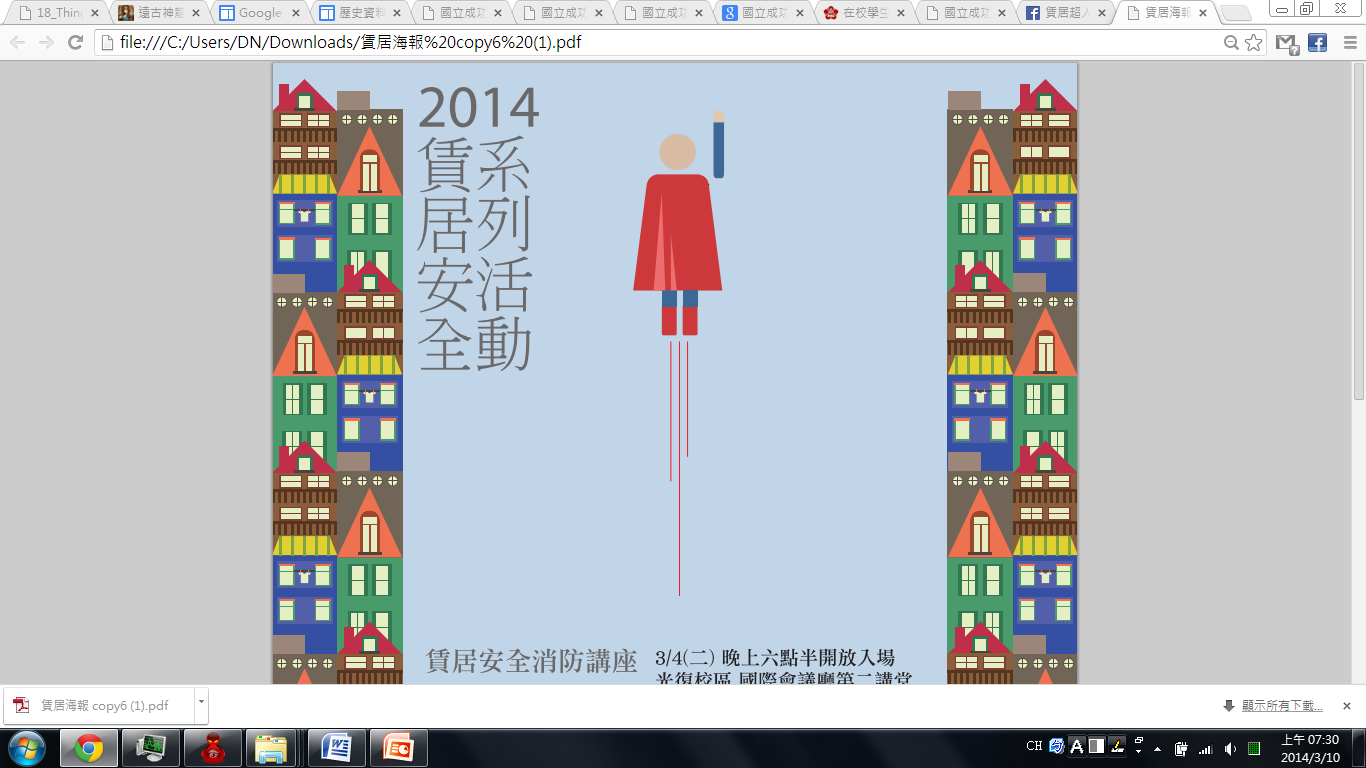 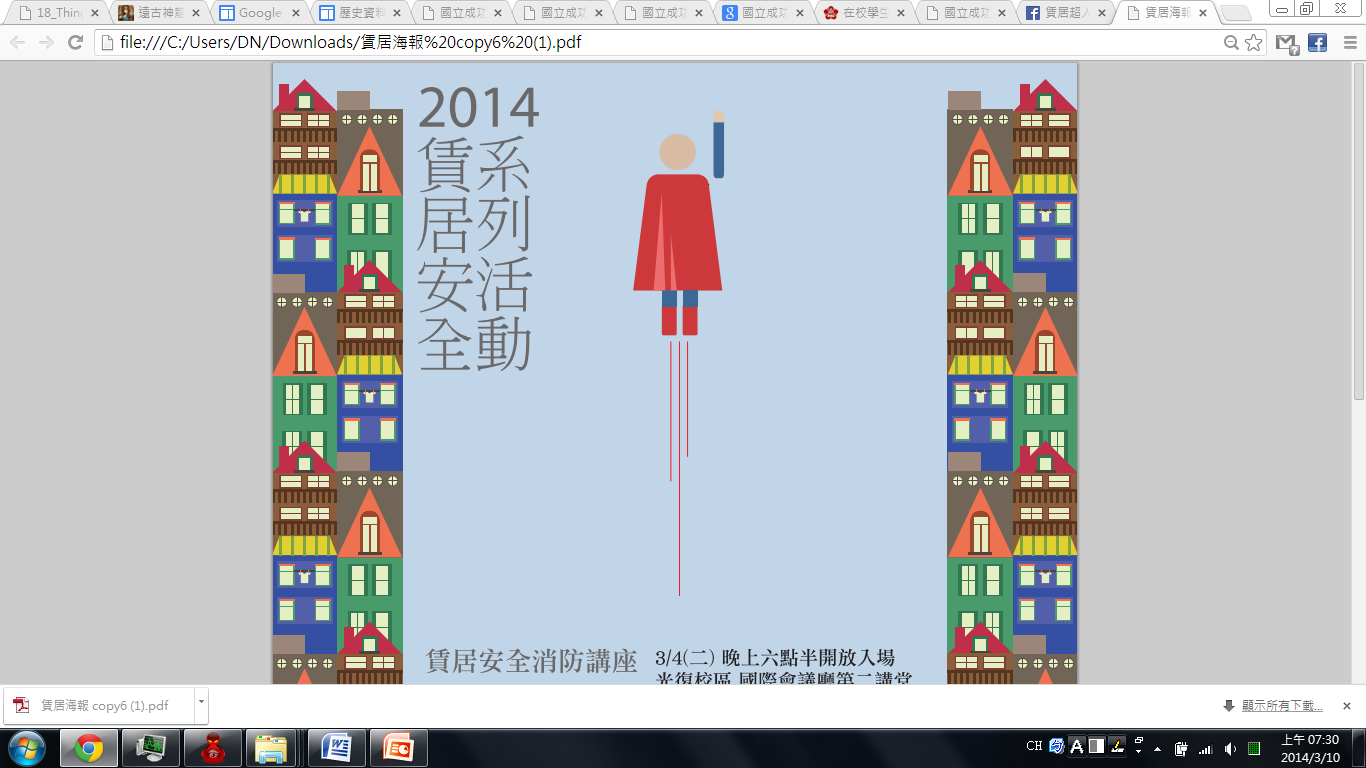 租屋博覽會的優點
一、舉辦時間配合學校宿舍抽籤結果公告    (3/25公告當天即為活動日)
二、由校方廣為宣傳
三、同學覺得經過學校認可的房東更安全
四、與同學直接的互動
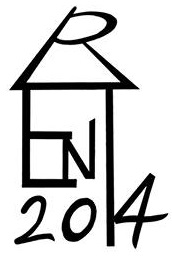 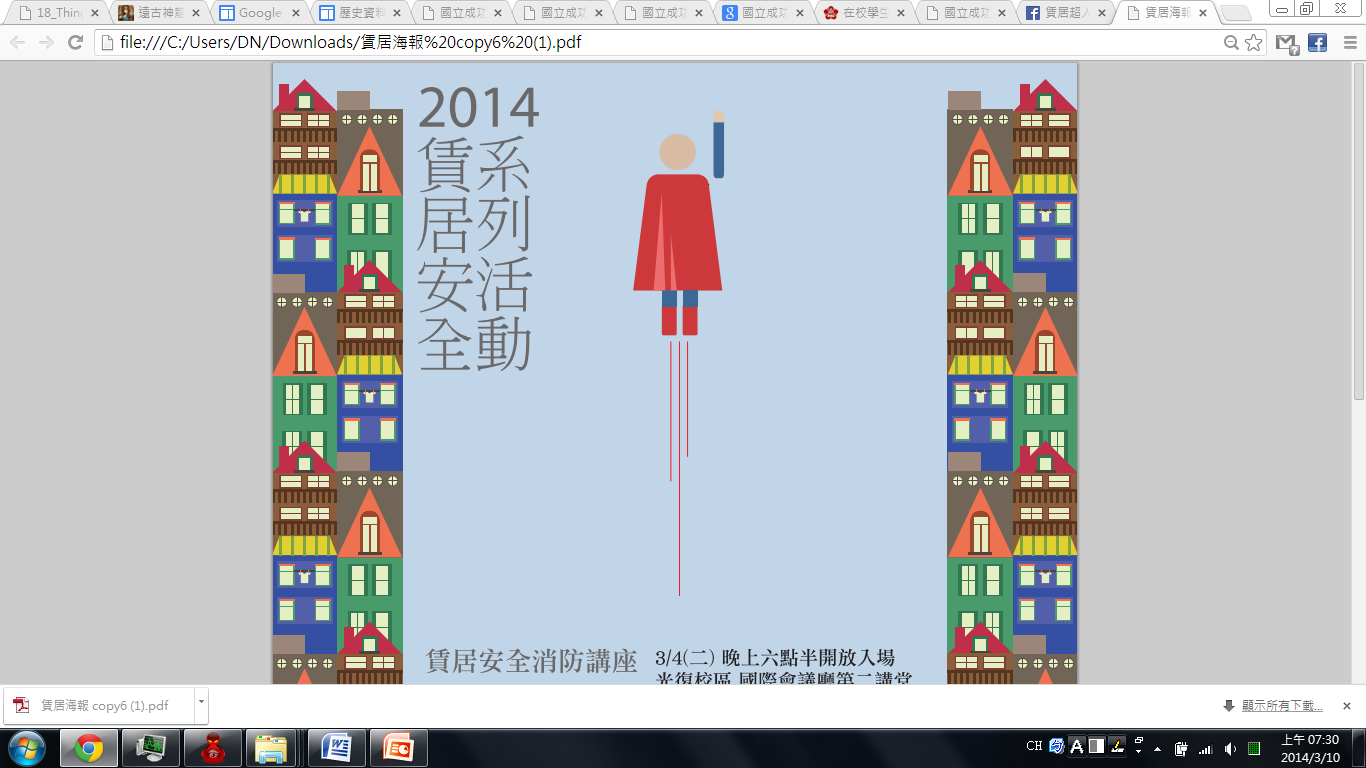 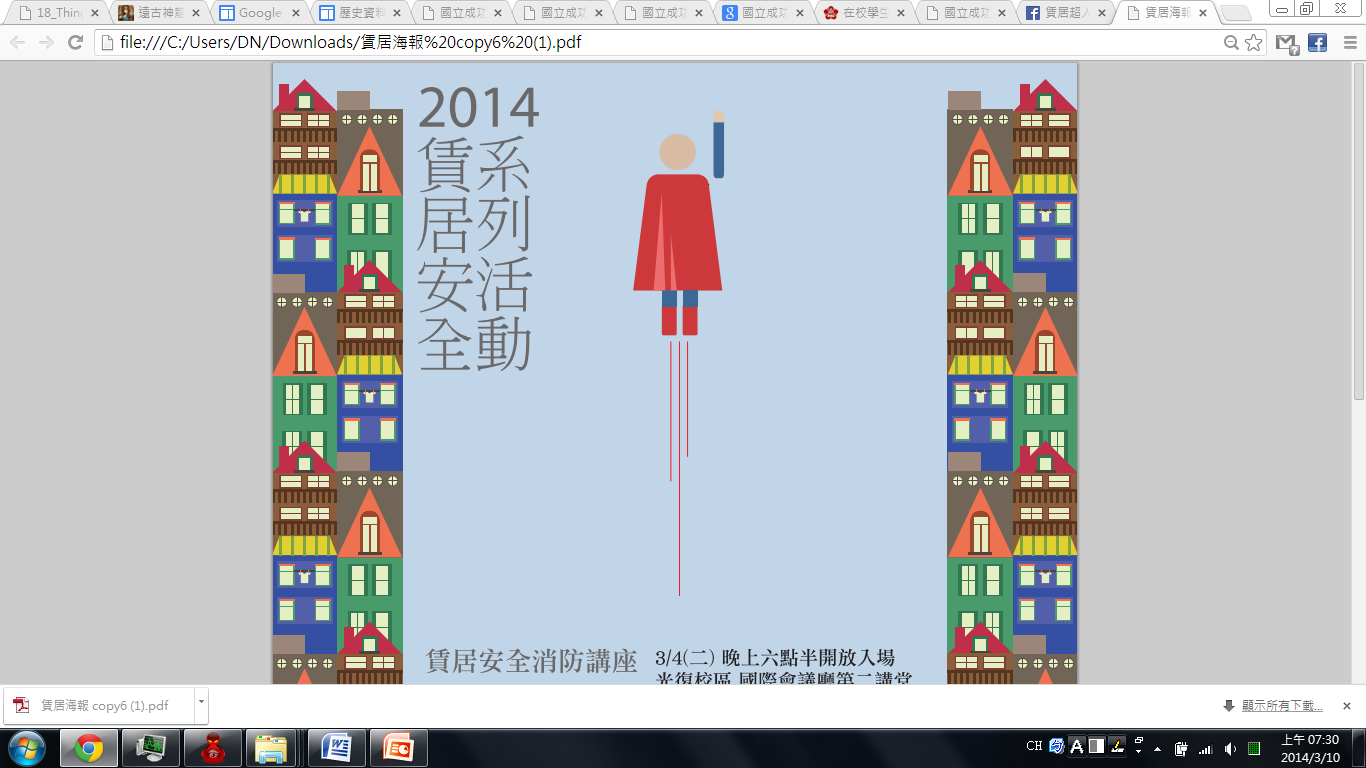 租屋博覽會簡介
活動手冊上也會介紹租屋資訊
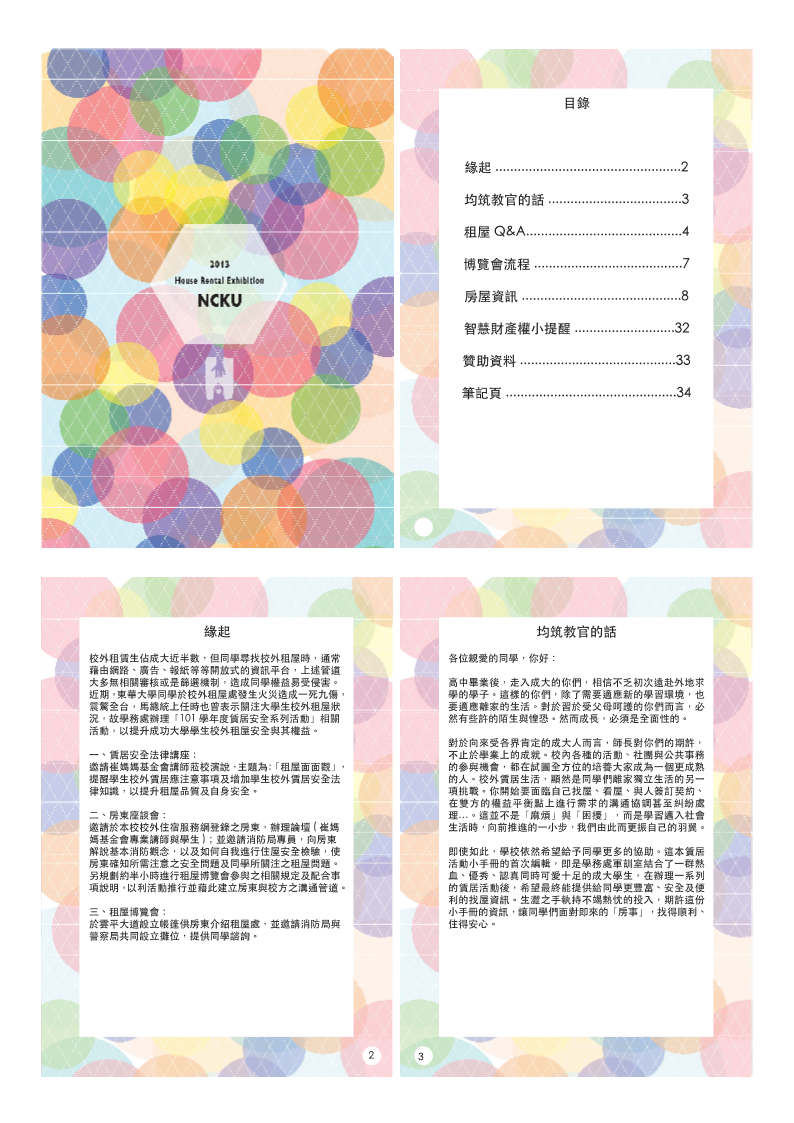 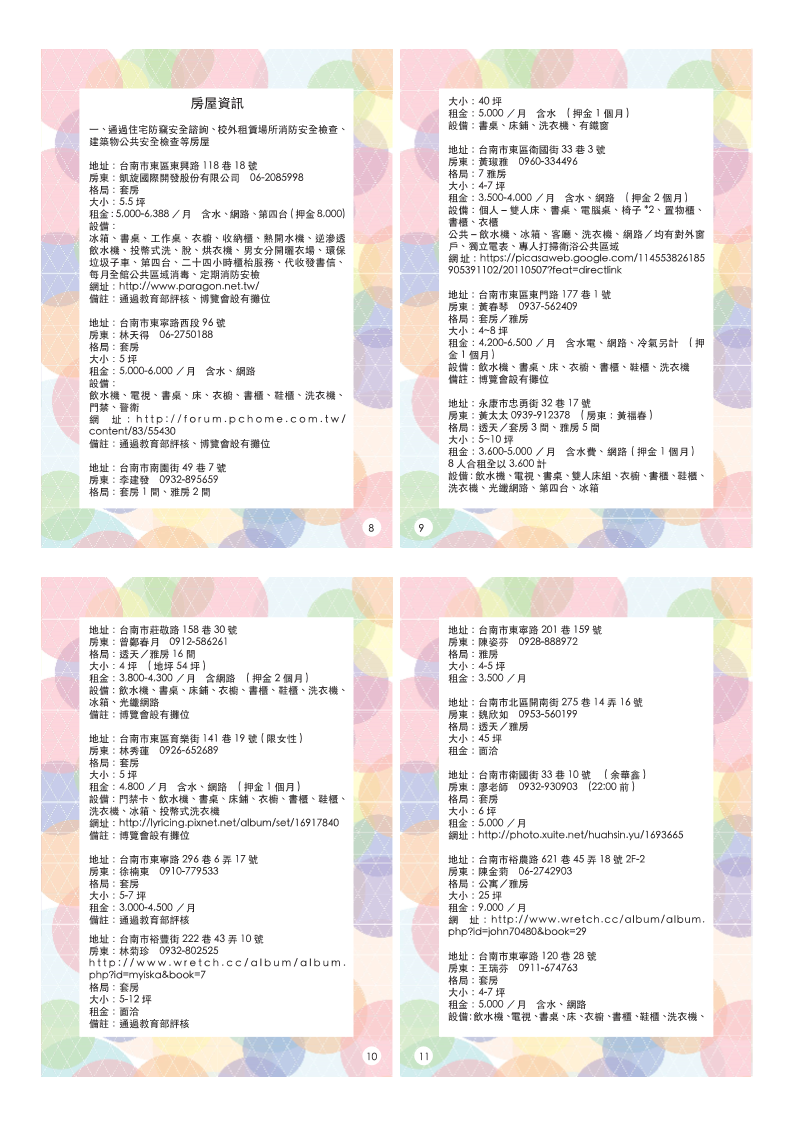 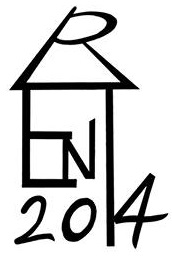 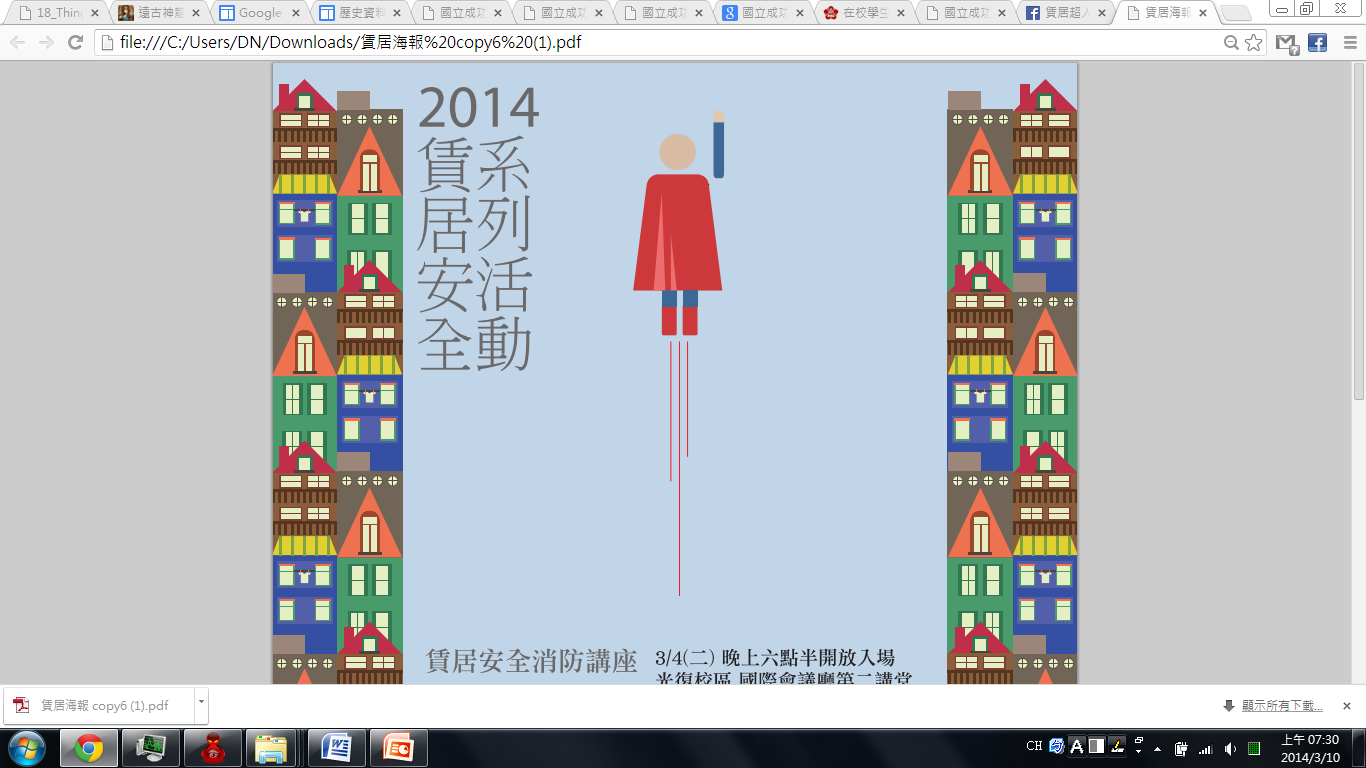 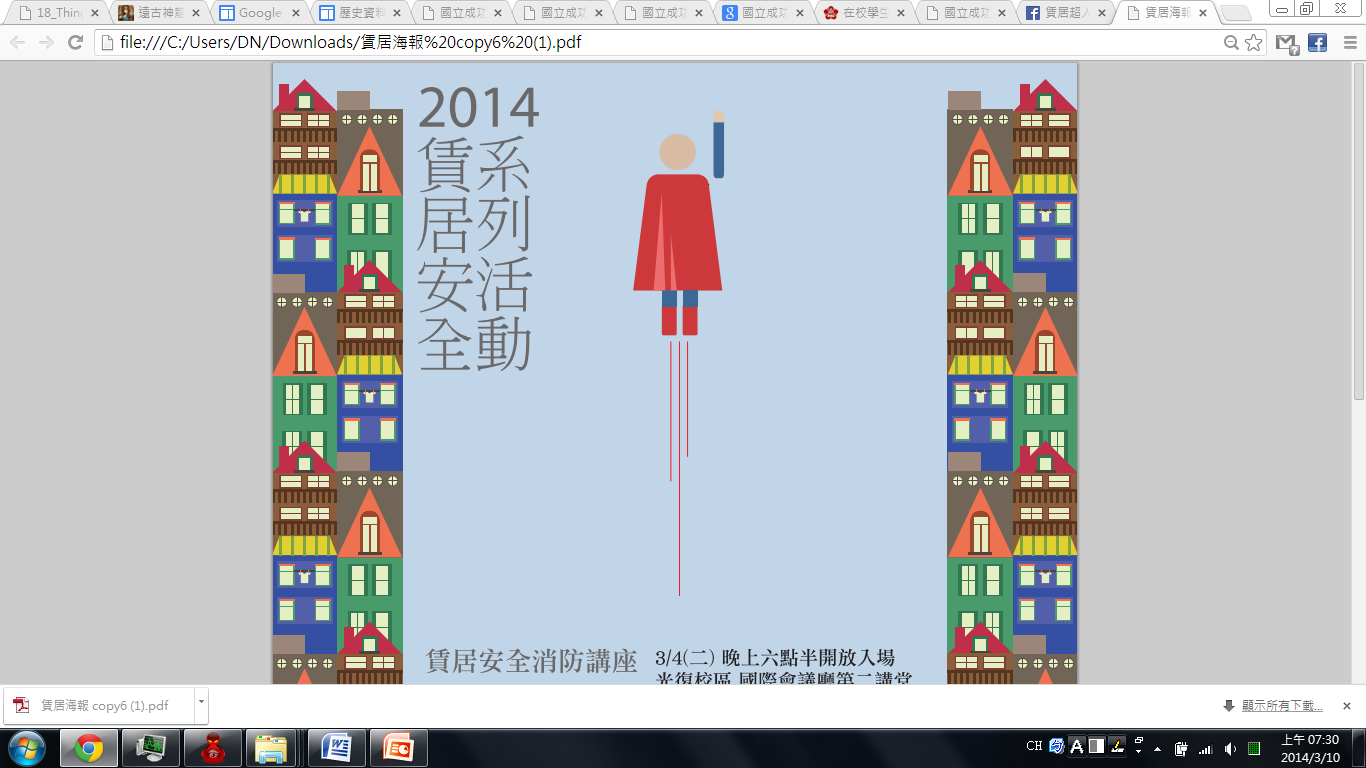 參加資格
需在”國立成功大學學生校內外住宿服務”網上有登記，並通過審核，即可報名參加租屋博覽會
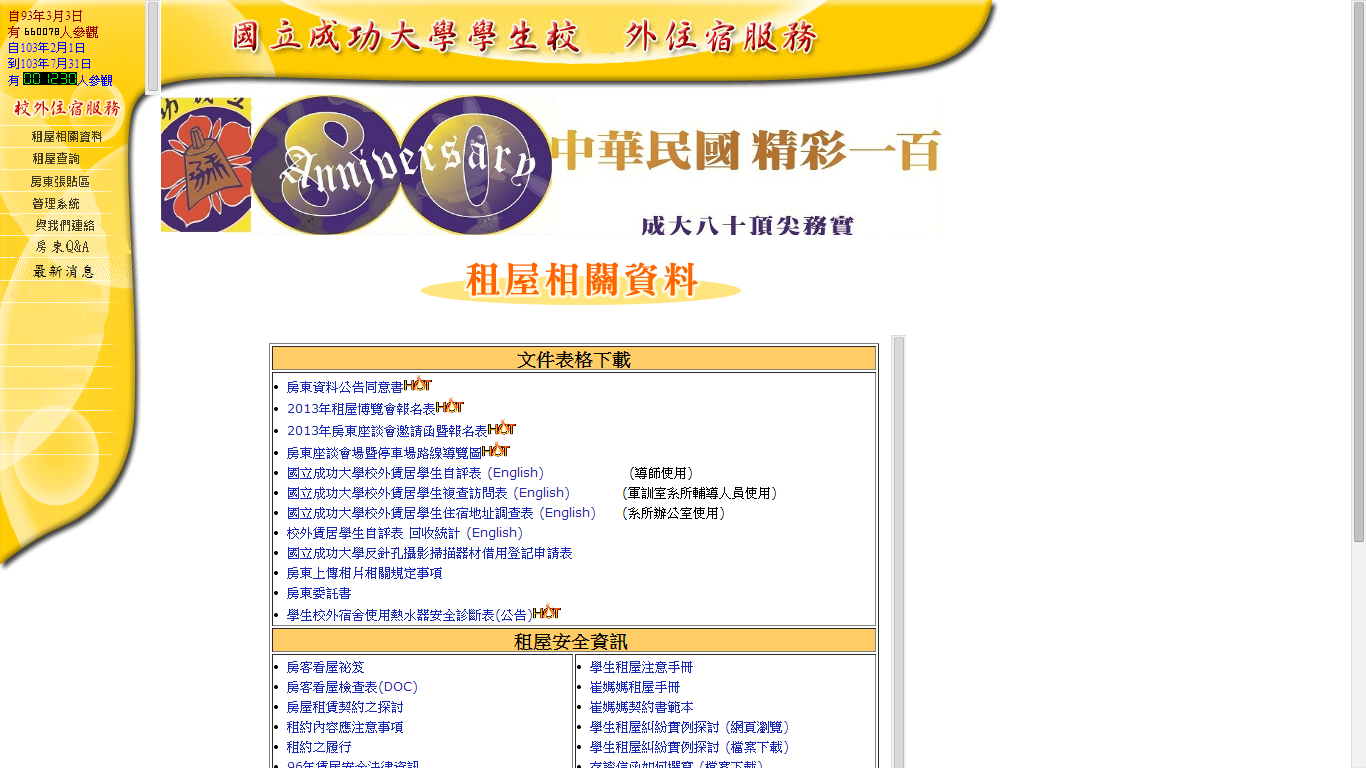 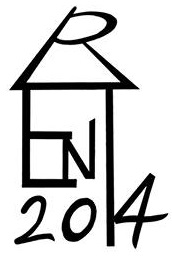 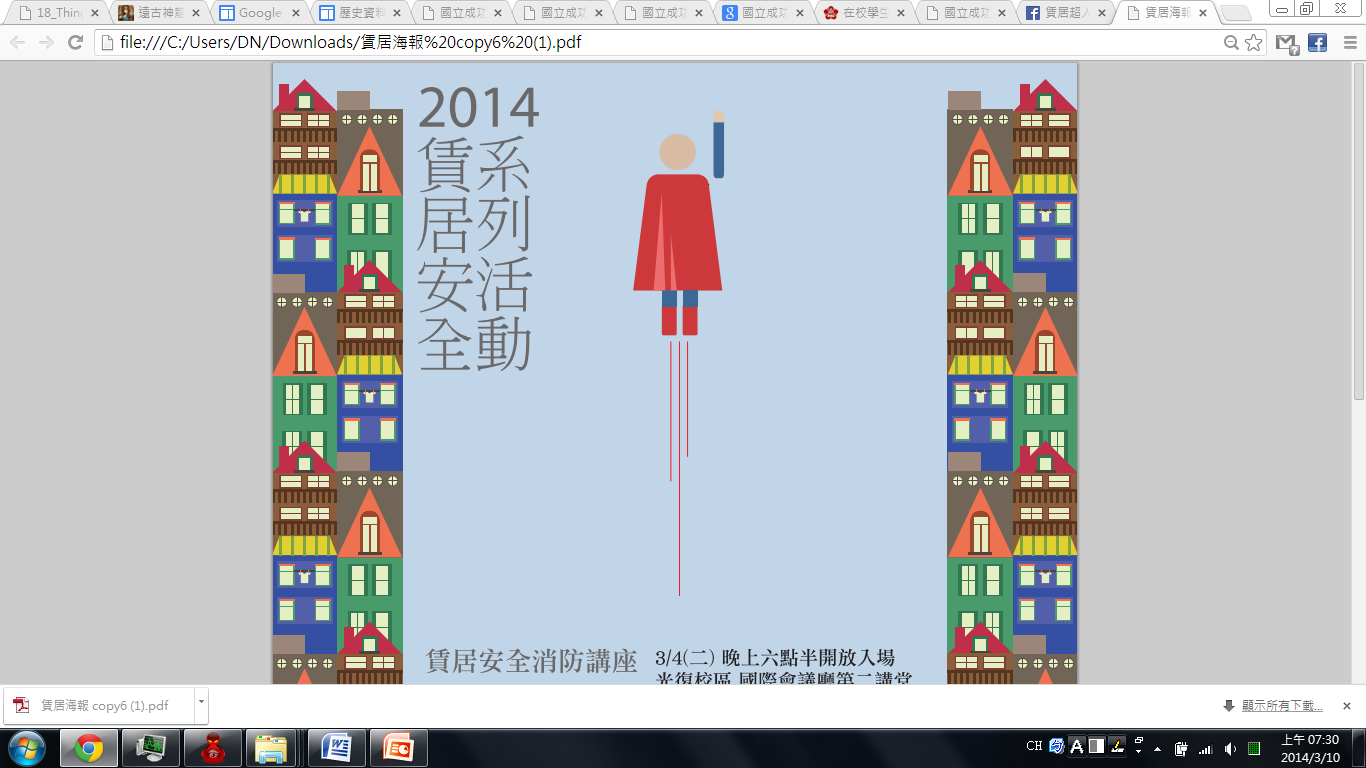 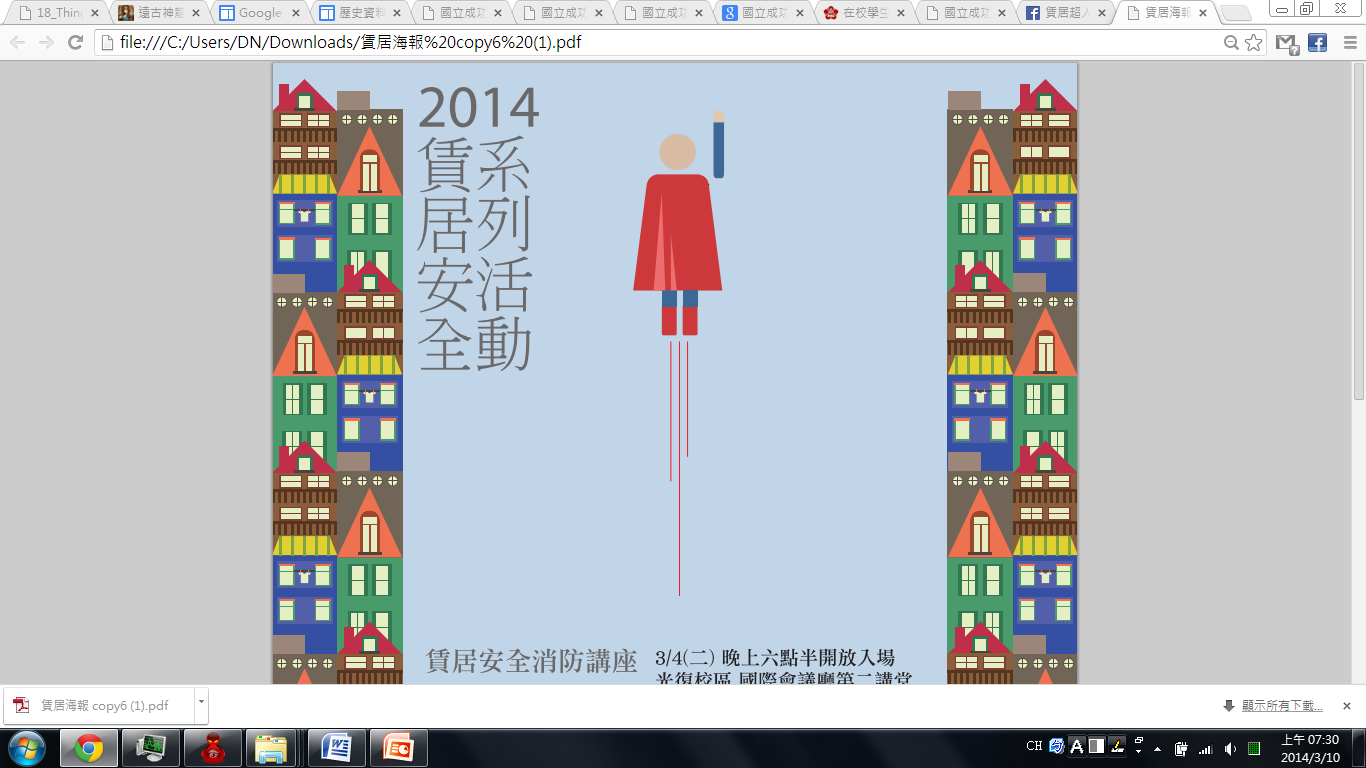 如果您從未在本校網站上刊登，則需要上網申請（請搜尋”國立成功大學學生校內外住宿服務” ）
（或上本校官網，點選在校學生）
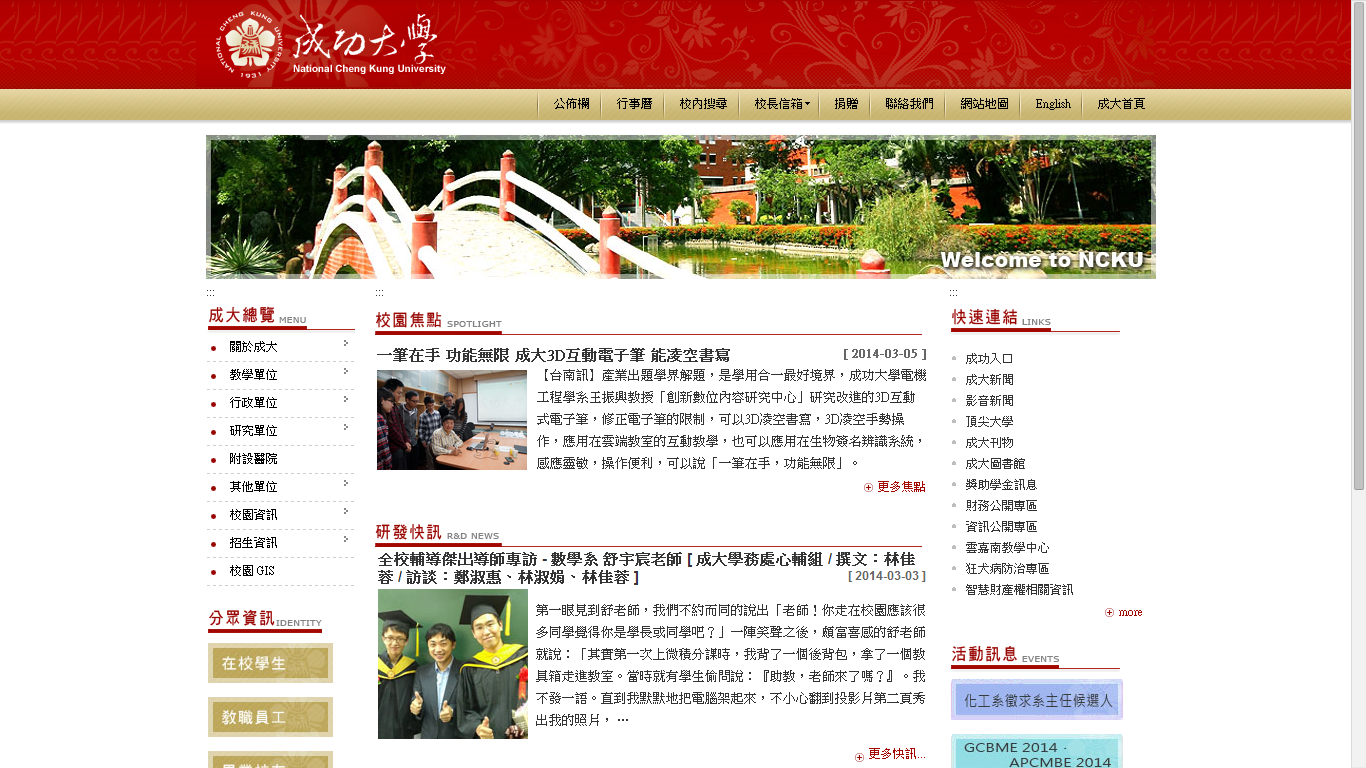 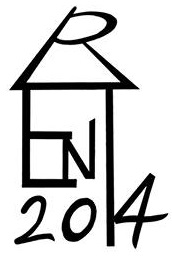 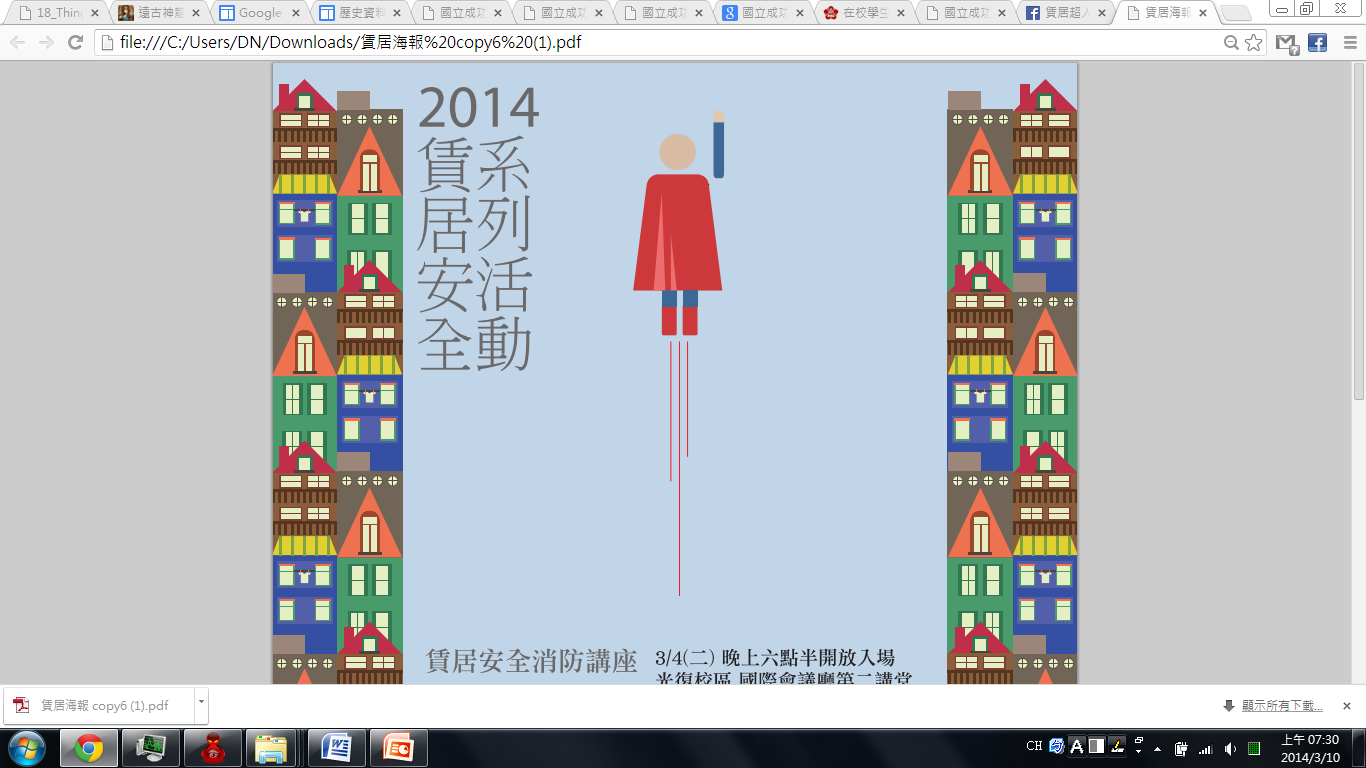 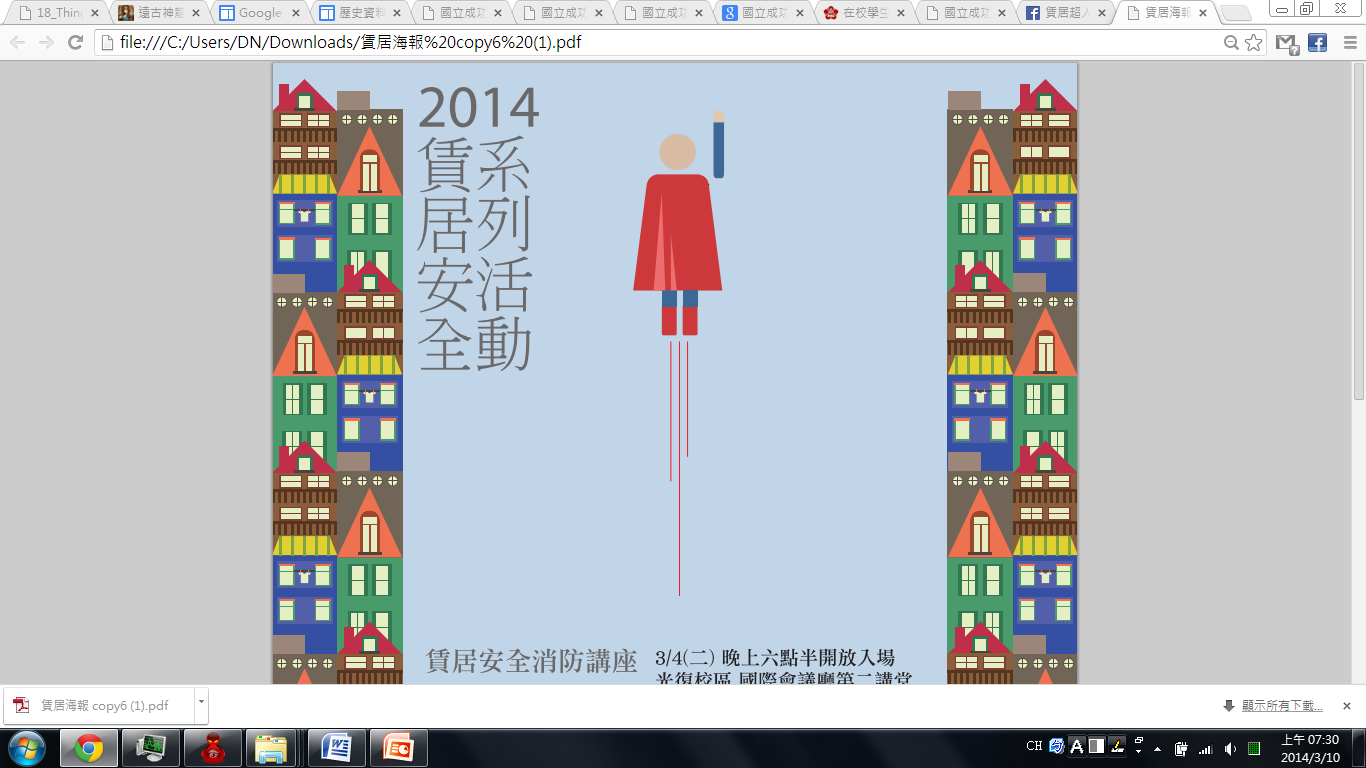 活動與生活＞＞租屋資訊
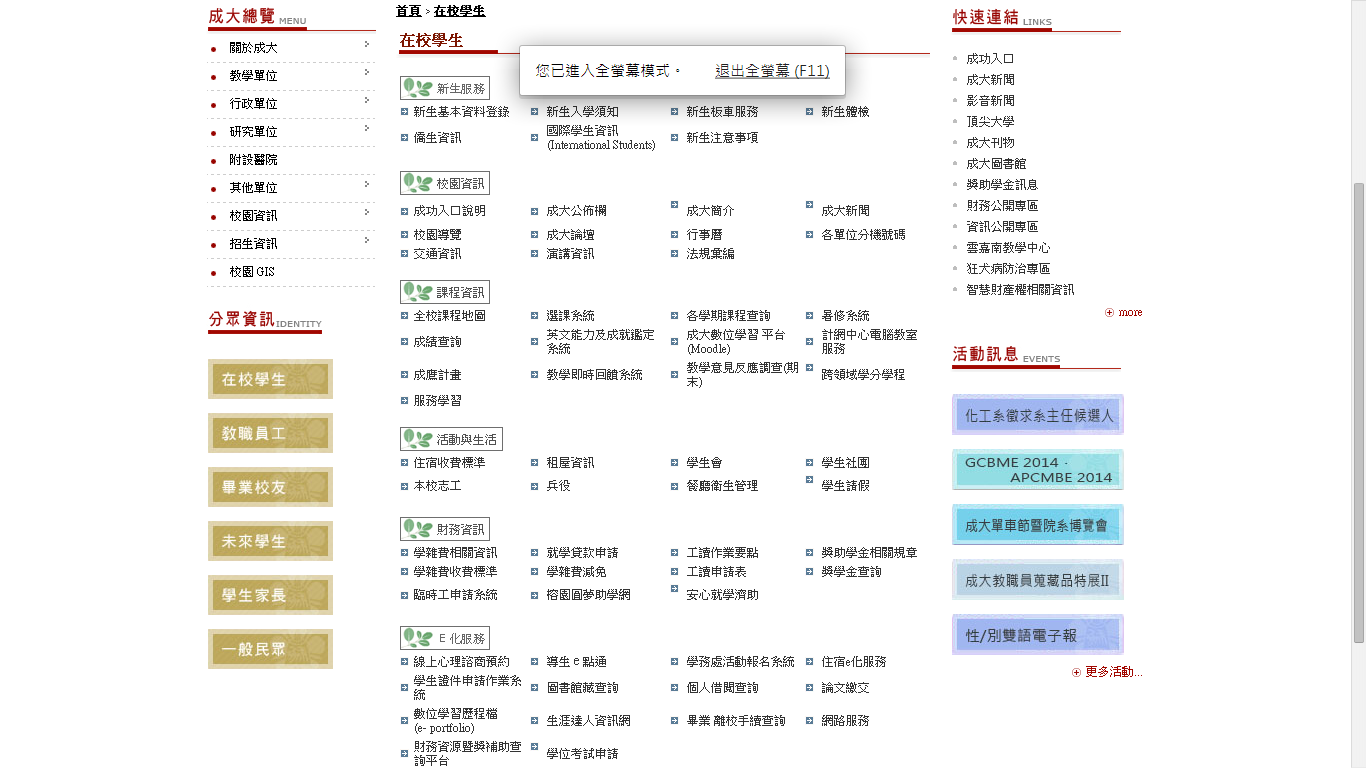 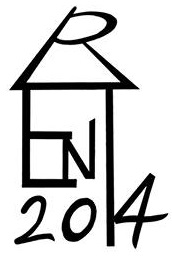 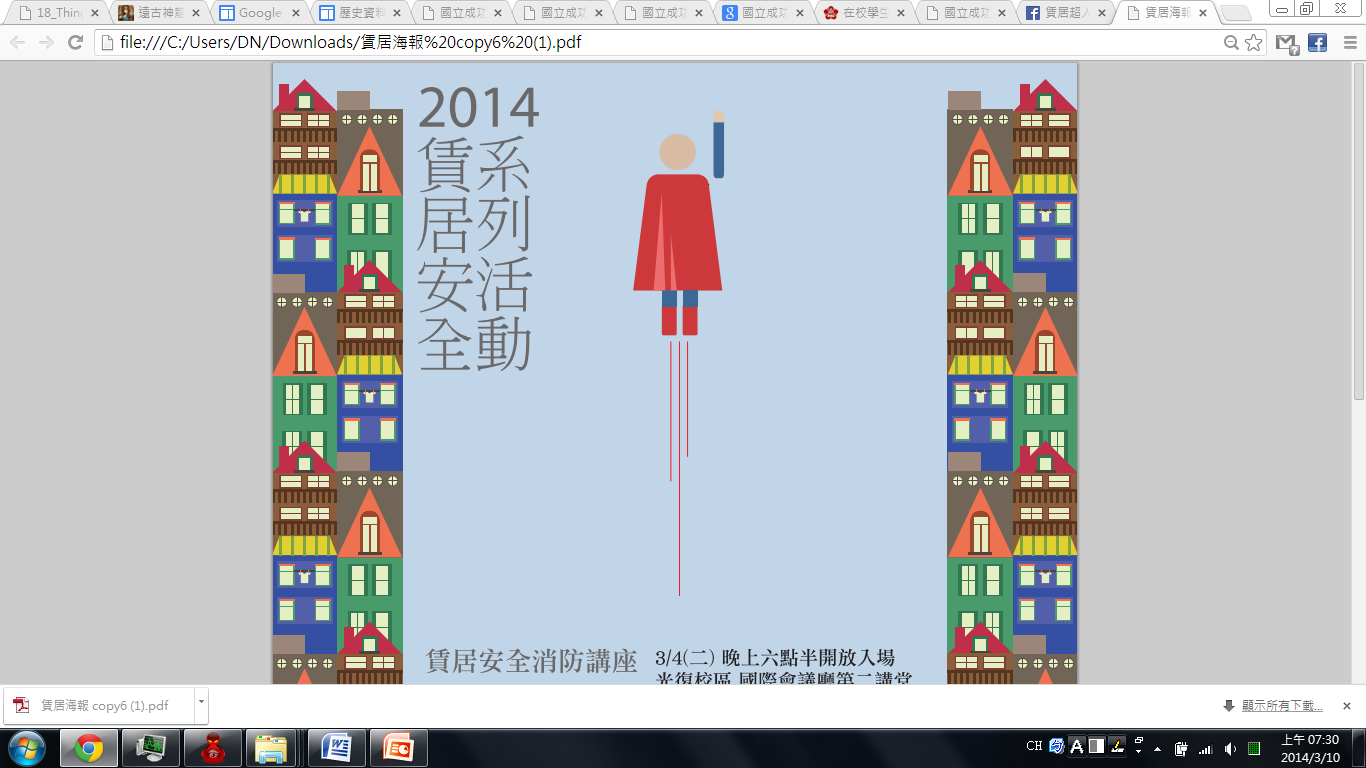 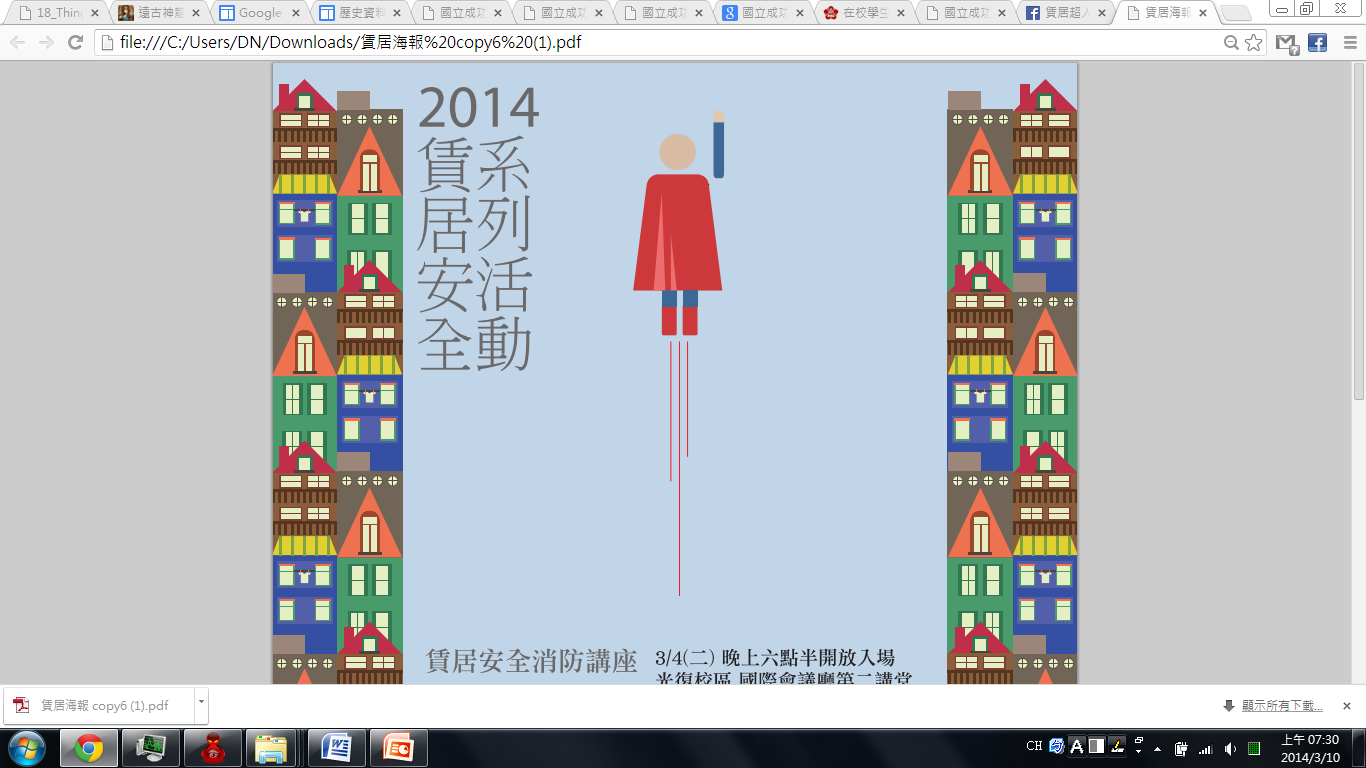 請點“房東由此進入”
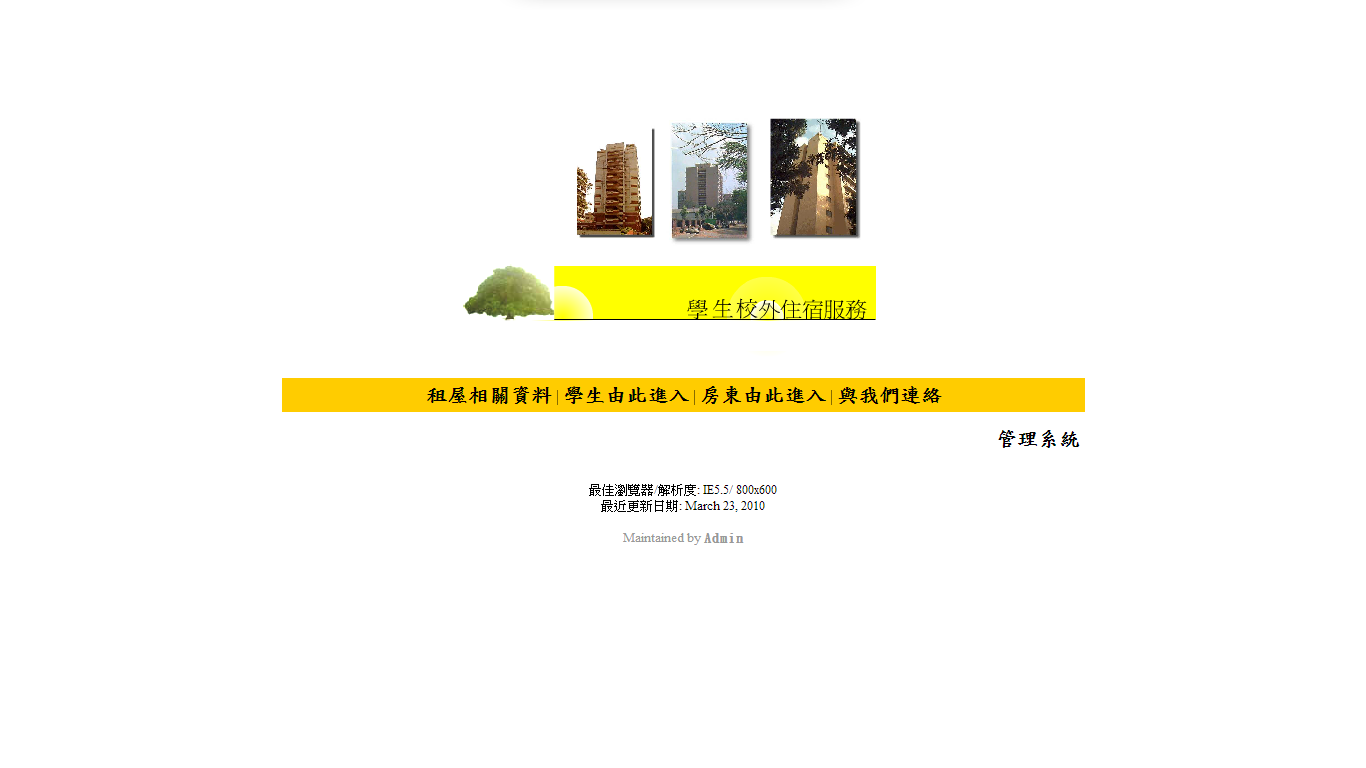 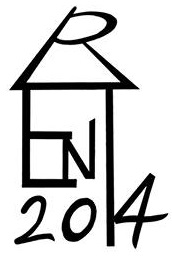 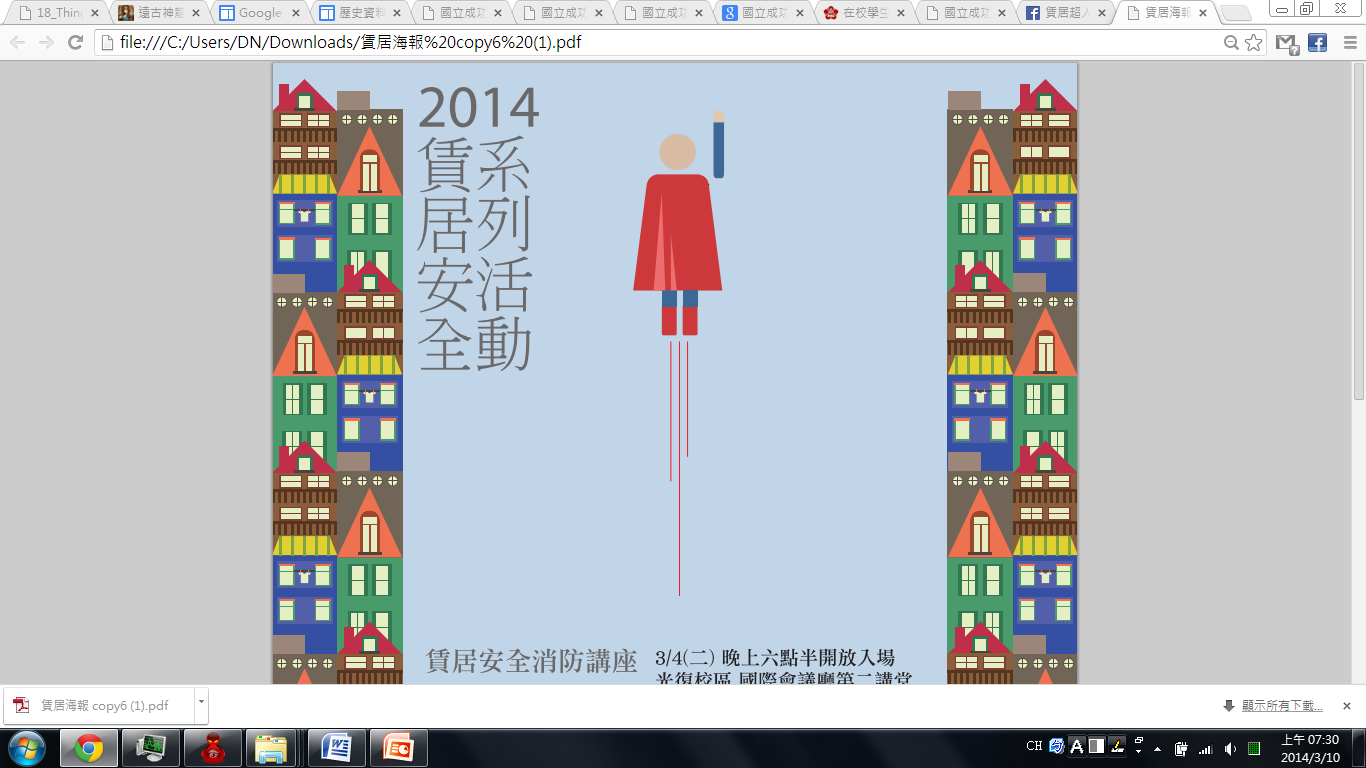 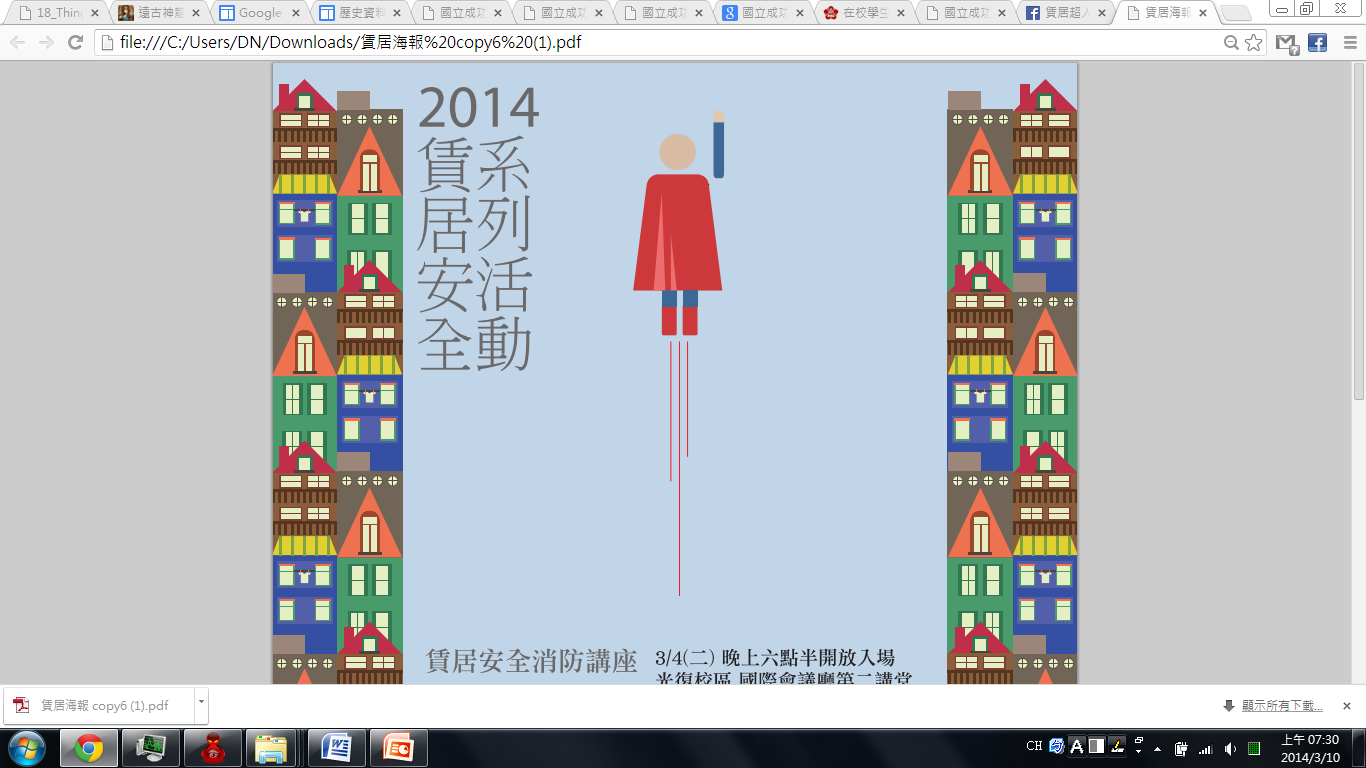 如果您從未在此網站上刊登，則點“新房東申請刊登”
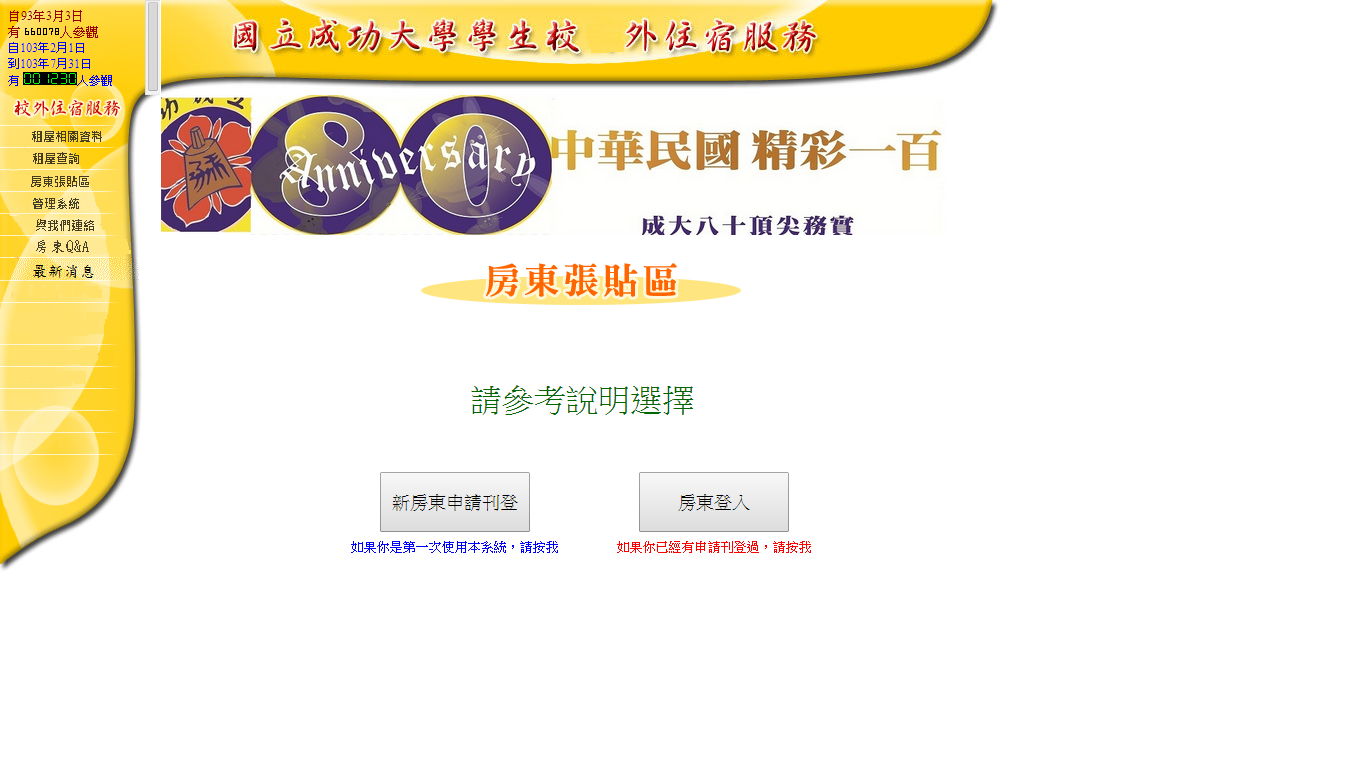 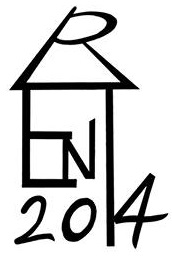 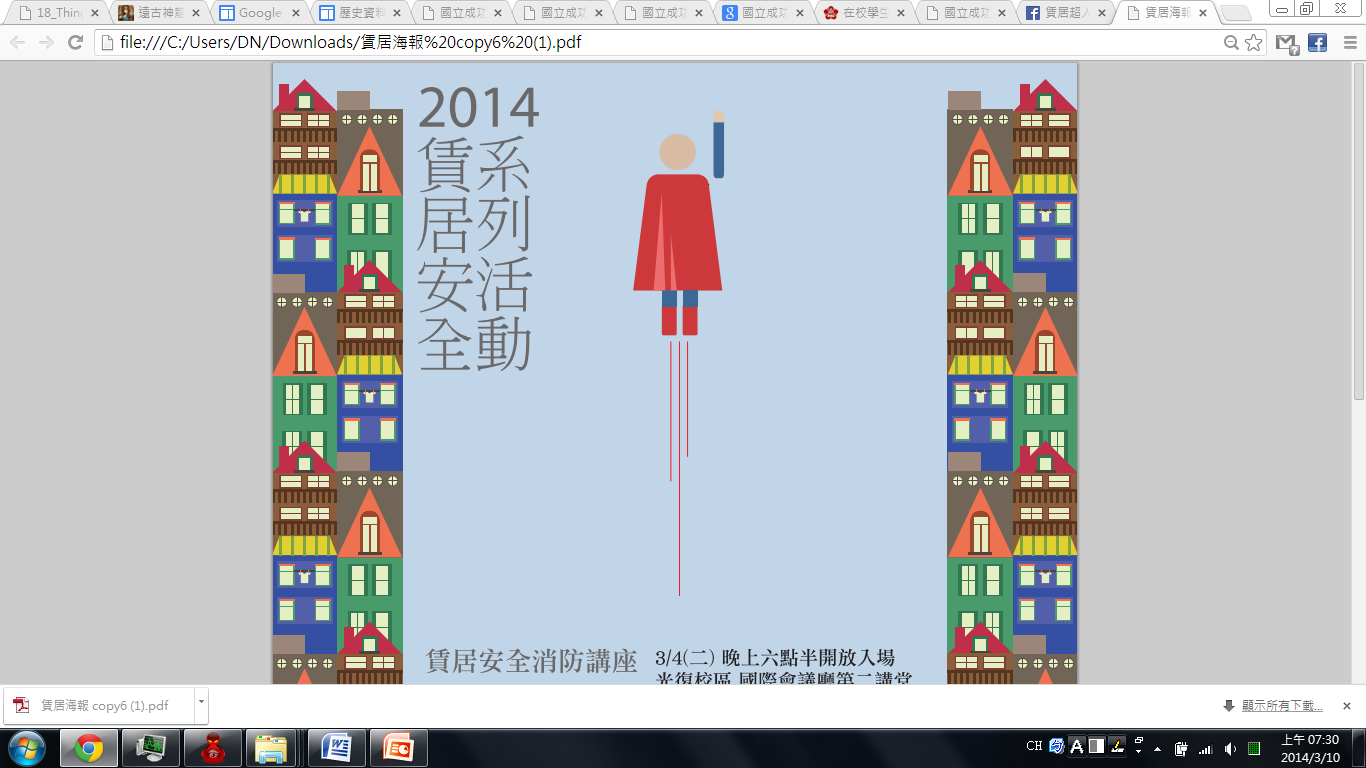 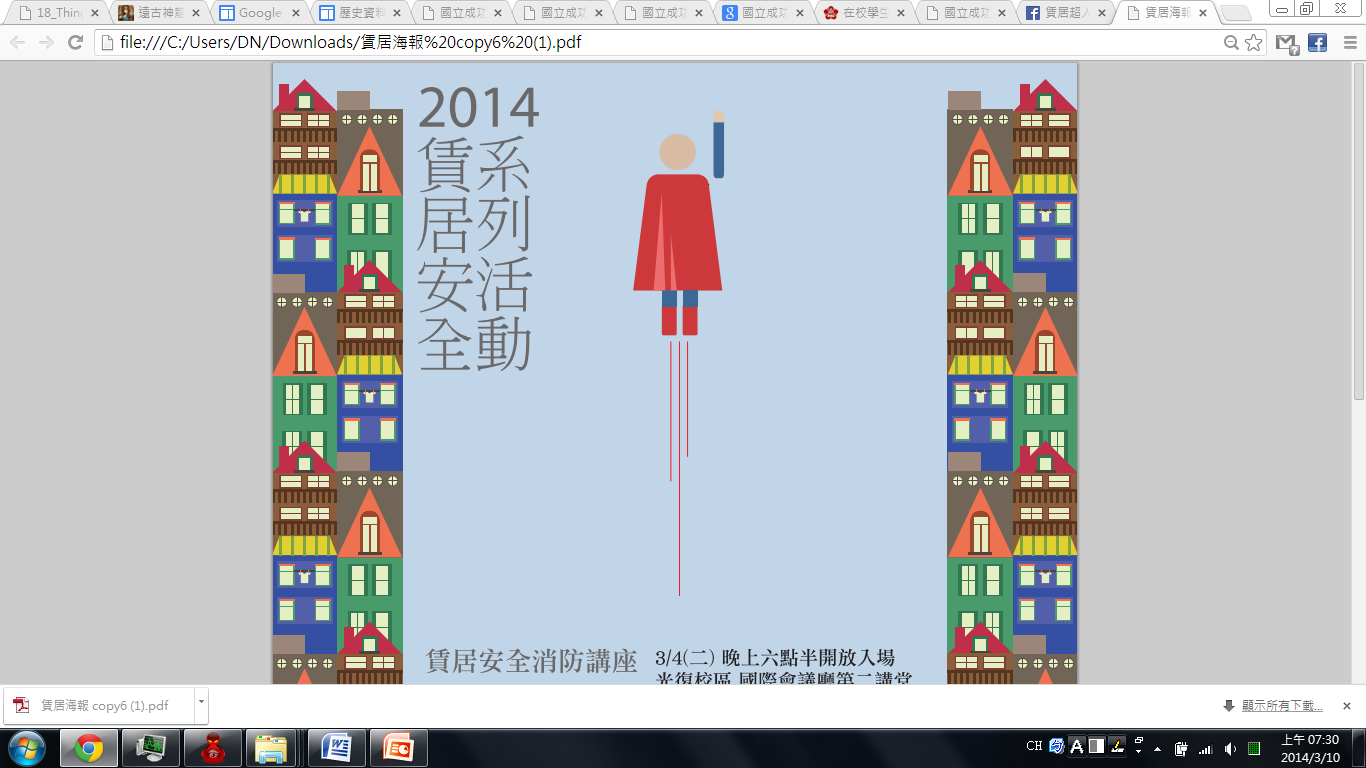 活動當天相關資訊
時間：3/25(二) 下午五點到九點
地點：學生活動中心前廣場（也就是本棟建築物外的廣場）
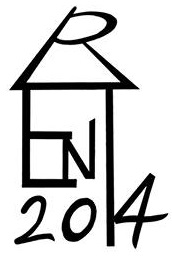 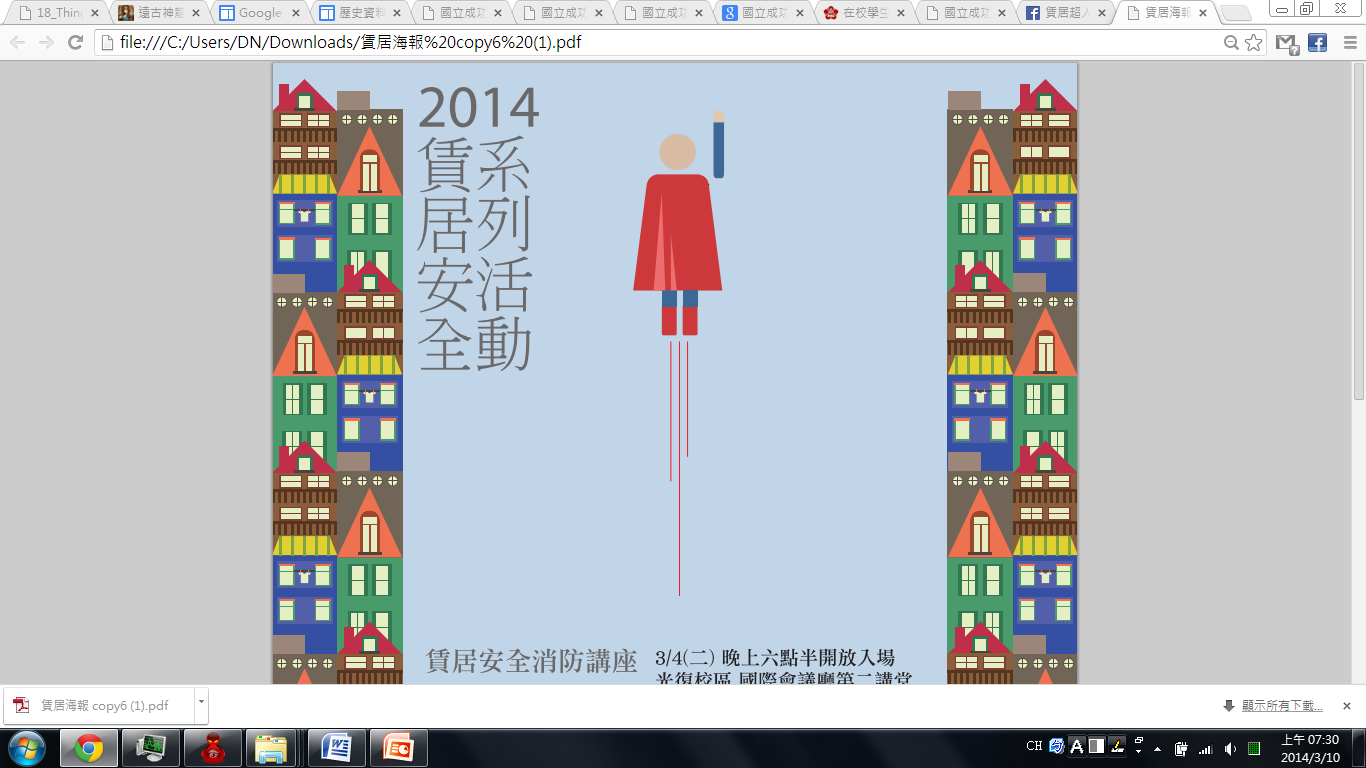 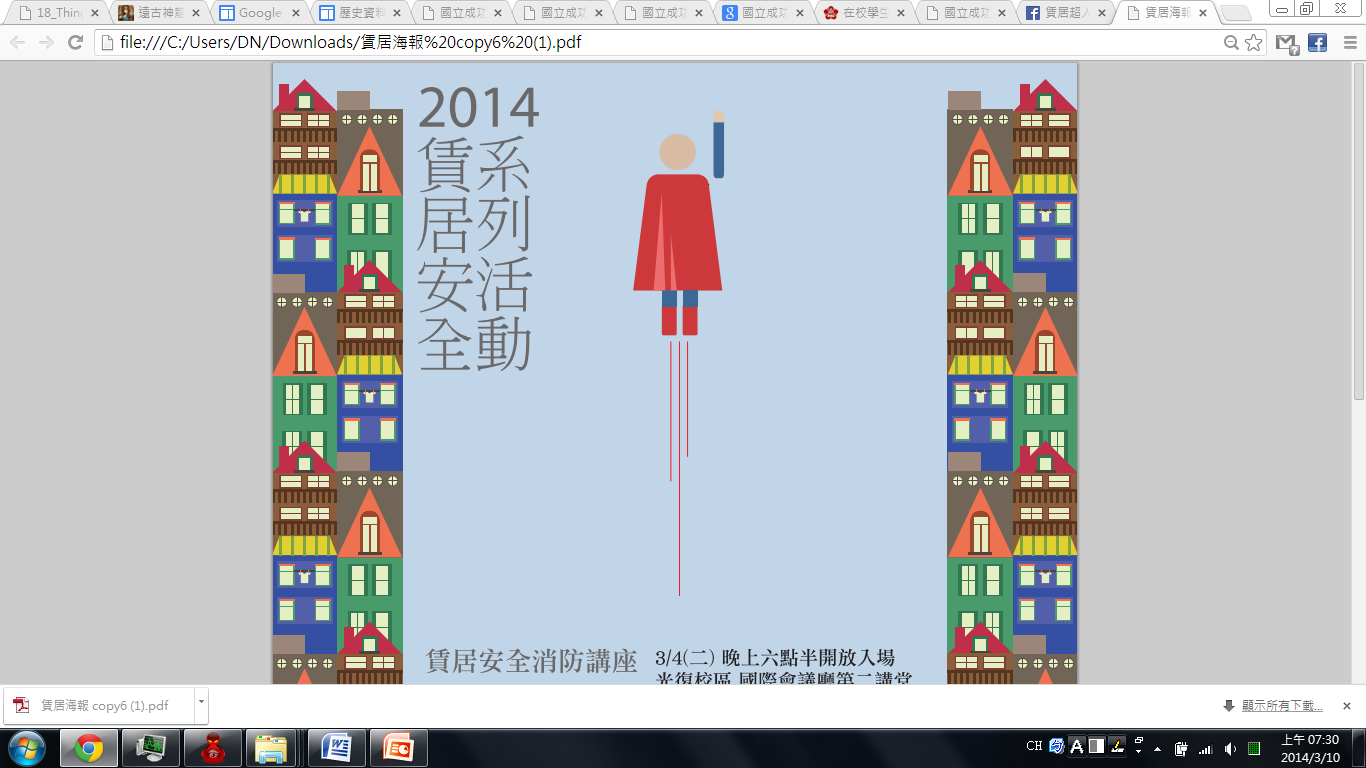 租屋博覽會場地
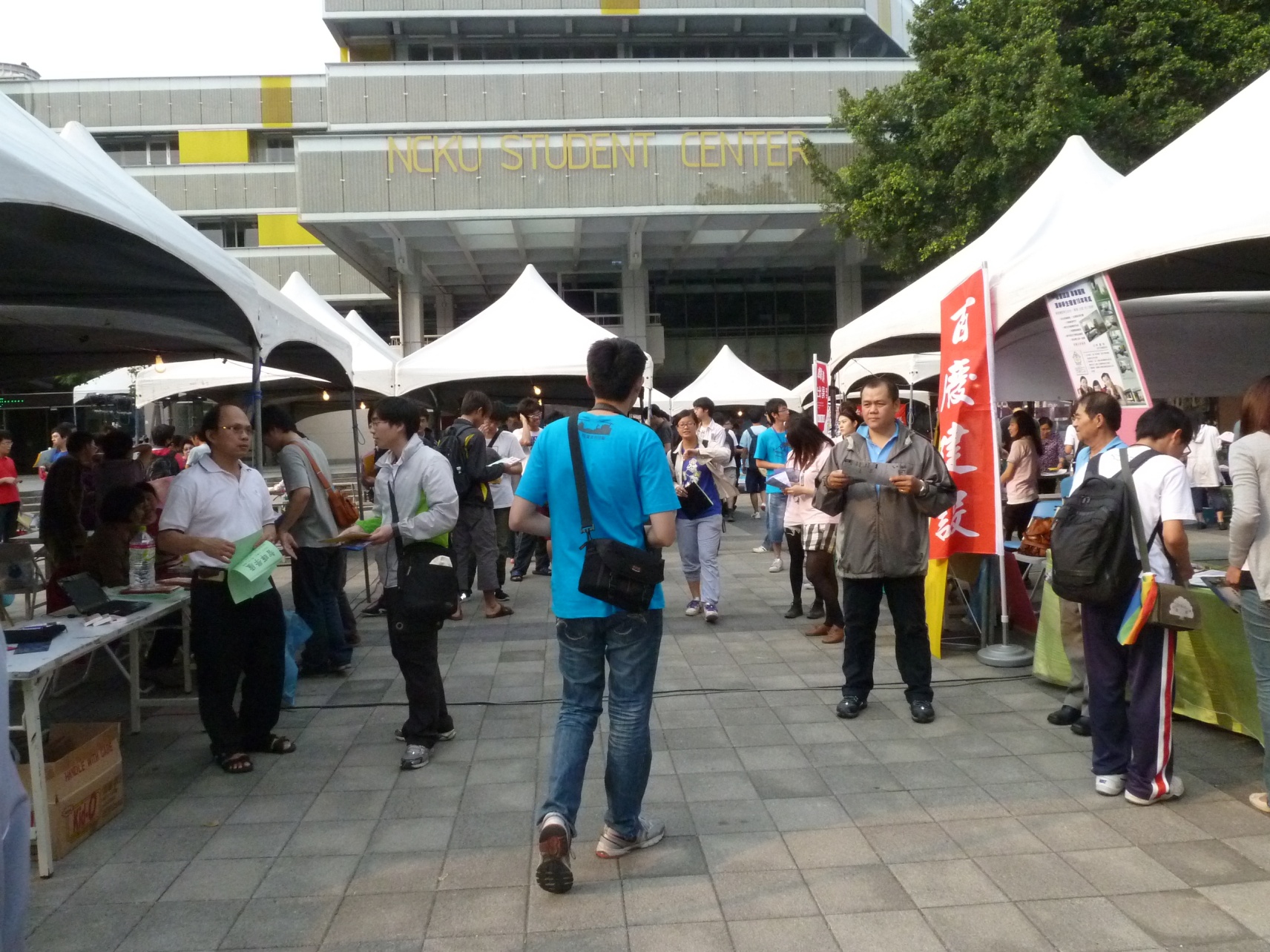 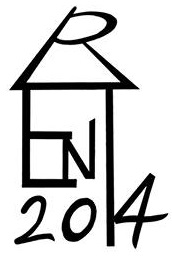 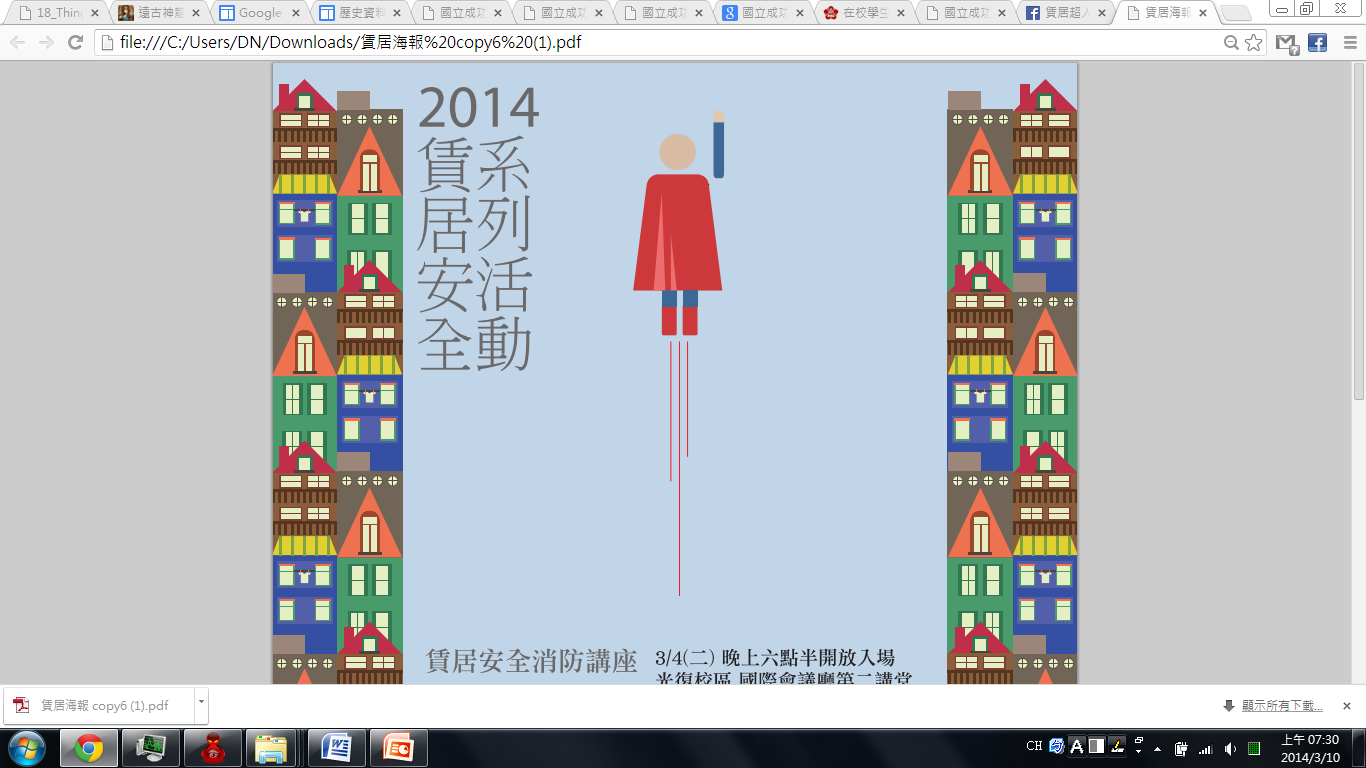 租屋博覽會流程表
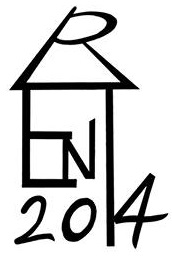 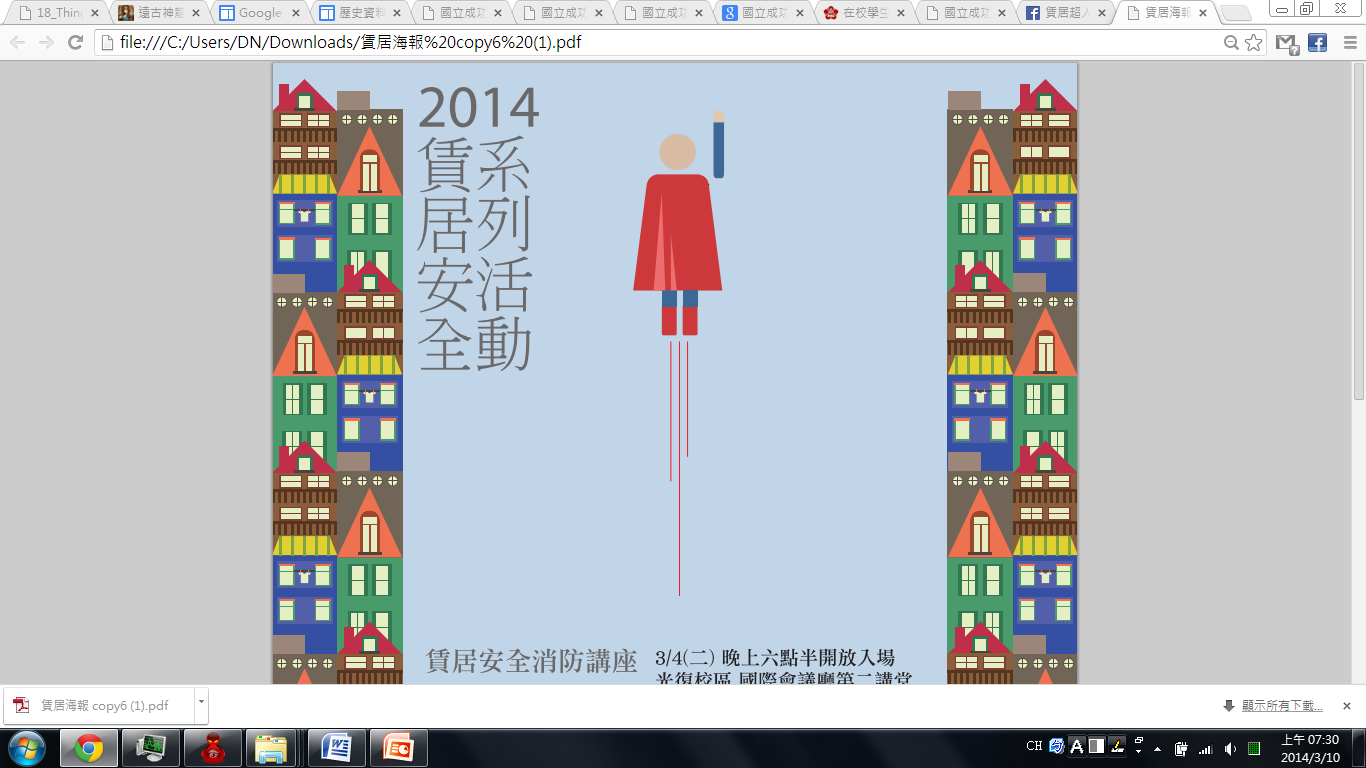 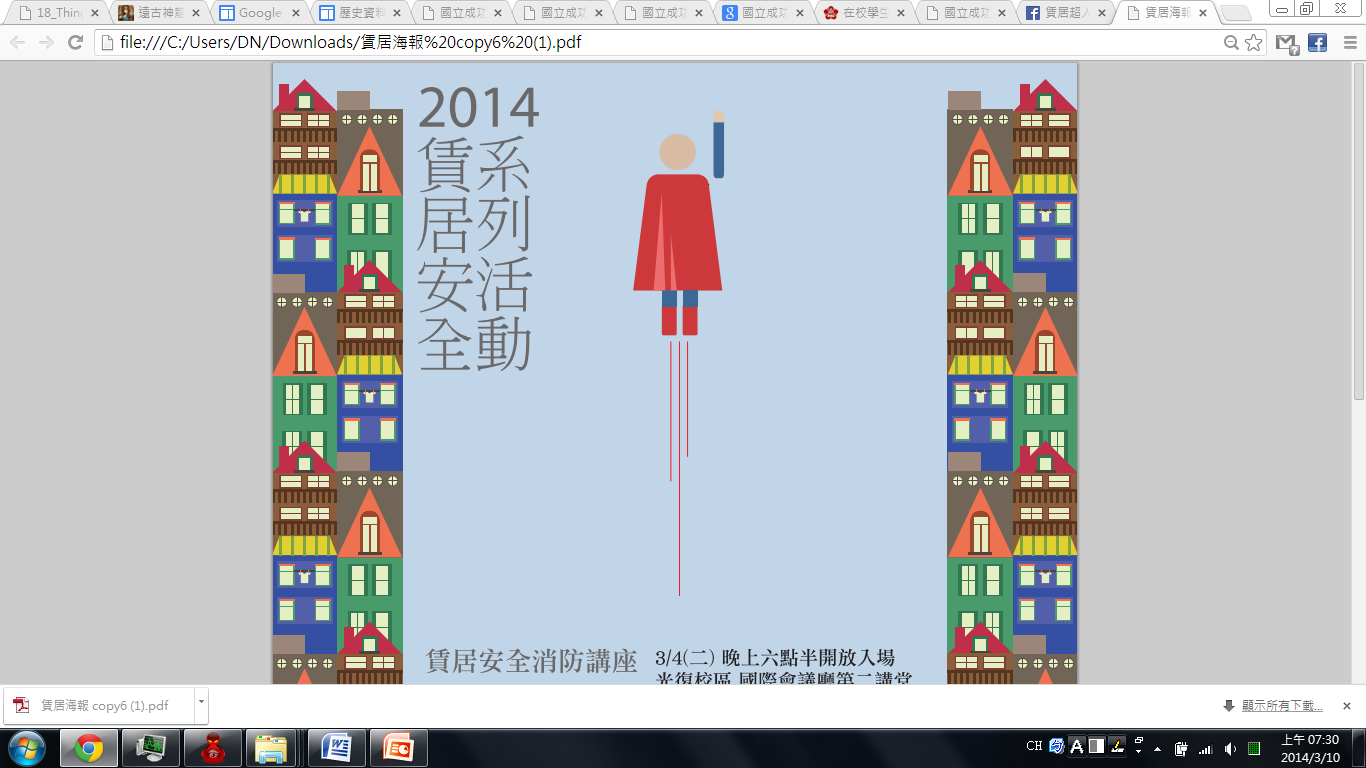 攤位配備
帳篷 x 1 (3m長x3m寬)
鐵製折疊椅 x 2
長桌 x 1
110V三孔插座x 1 (兩個插頭)
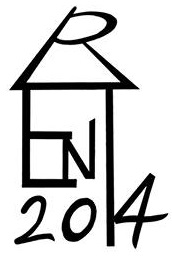 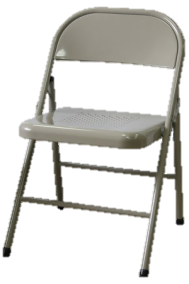 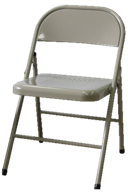 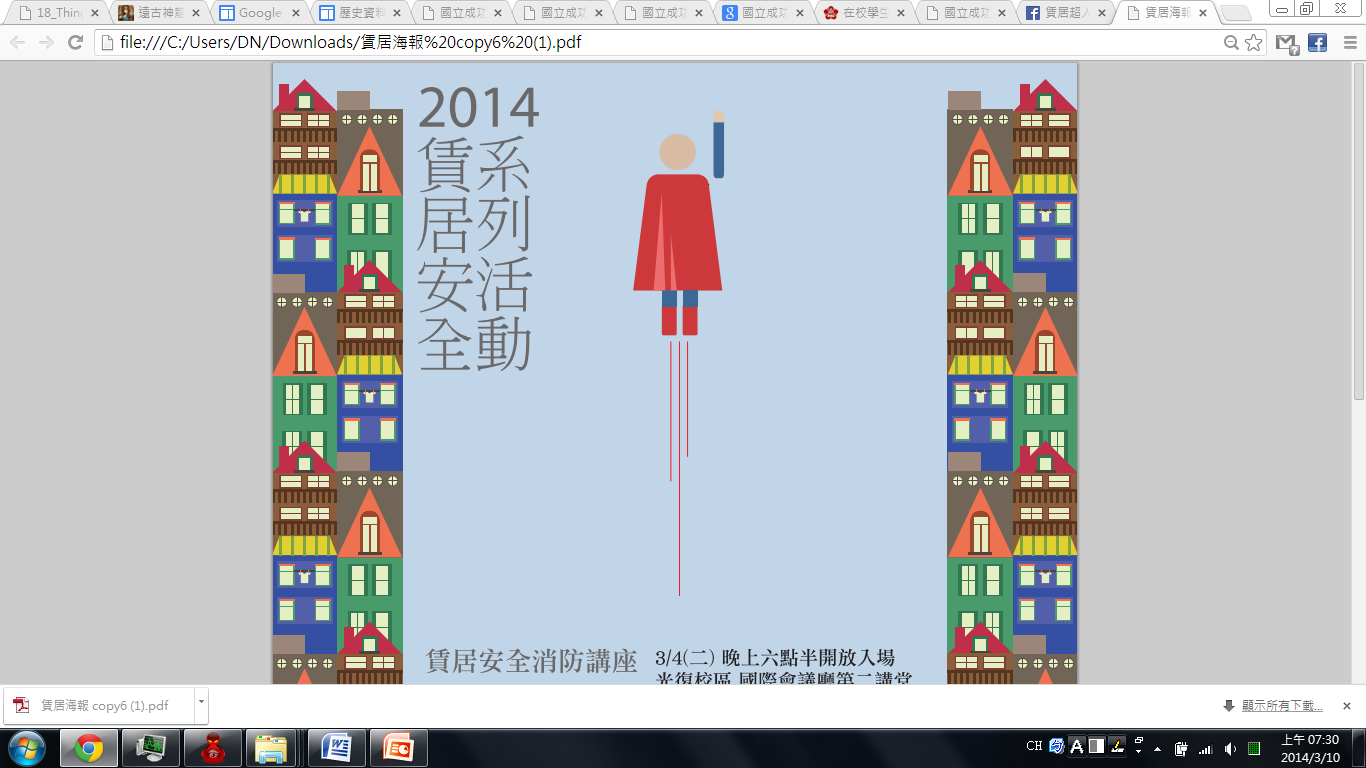 停車位路線圖
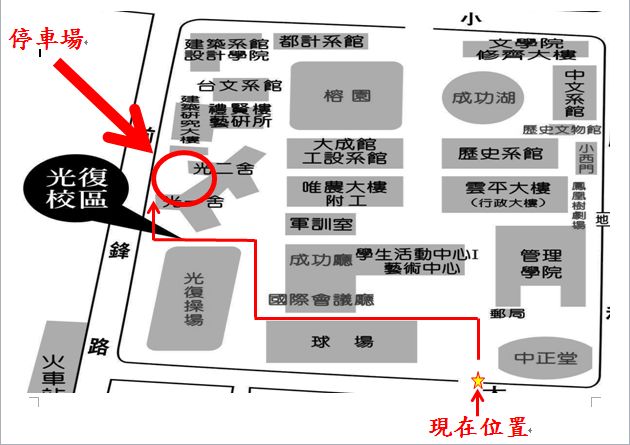 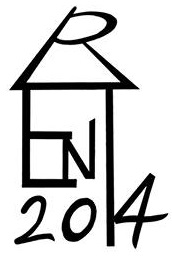 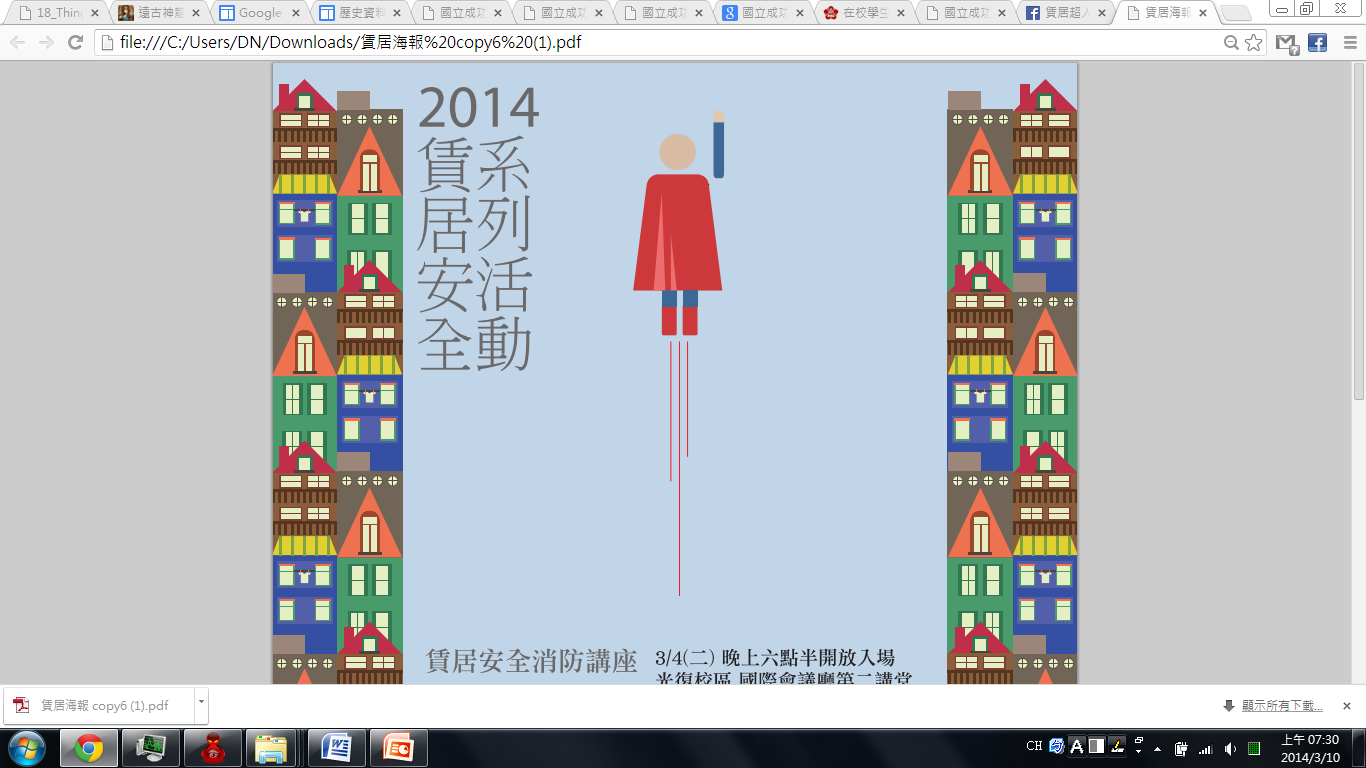 房東所需準備資料
宣傳單 
內容包括:
租金、租屋地址、連絡電話
房屋格局(雅房、公寓、透天分區)
屋齡、室內坪數
提供設備(網路、冷氣、洗衣機、冰箱,,,等)
是否有附車位
對象限制(限男生、限女生)
消防安檢設備和逃生通道
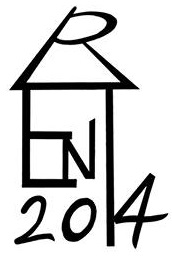 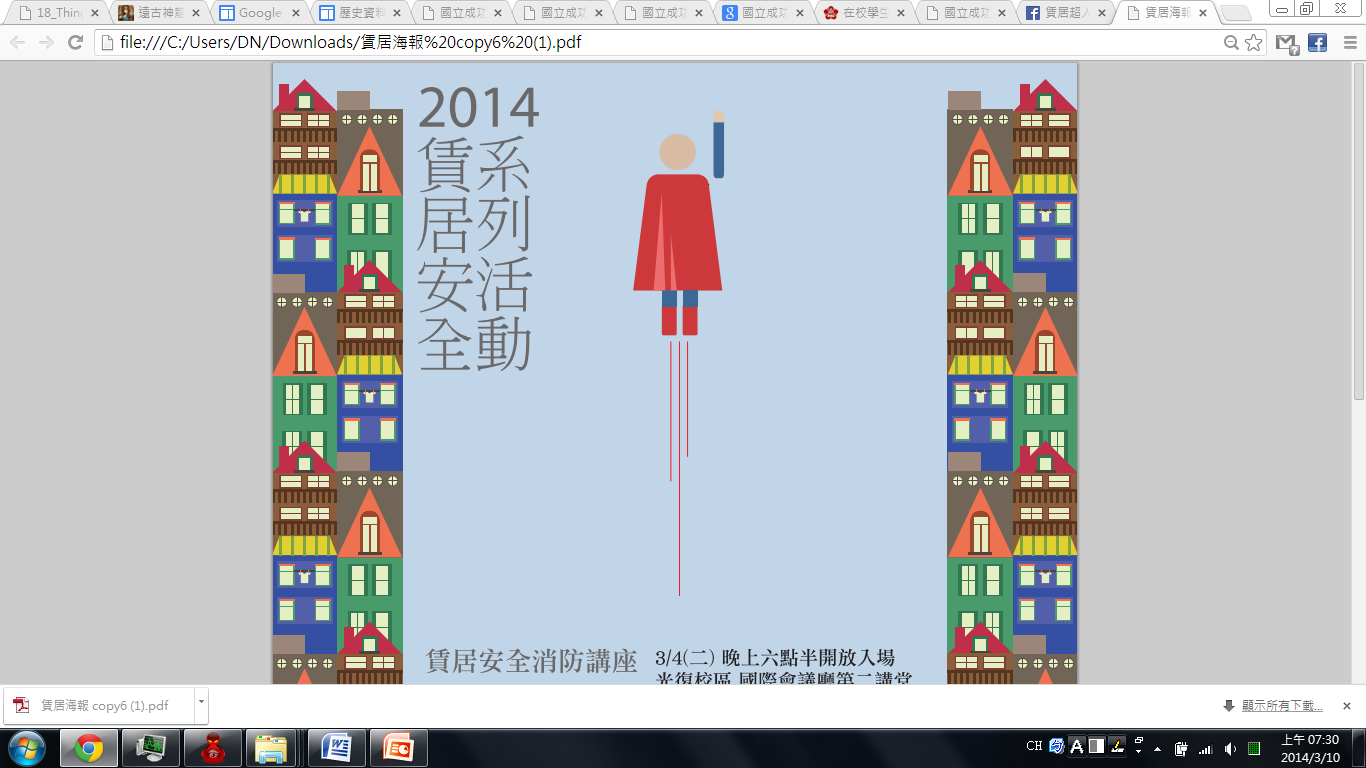 房東所需準備資料
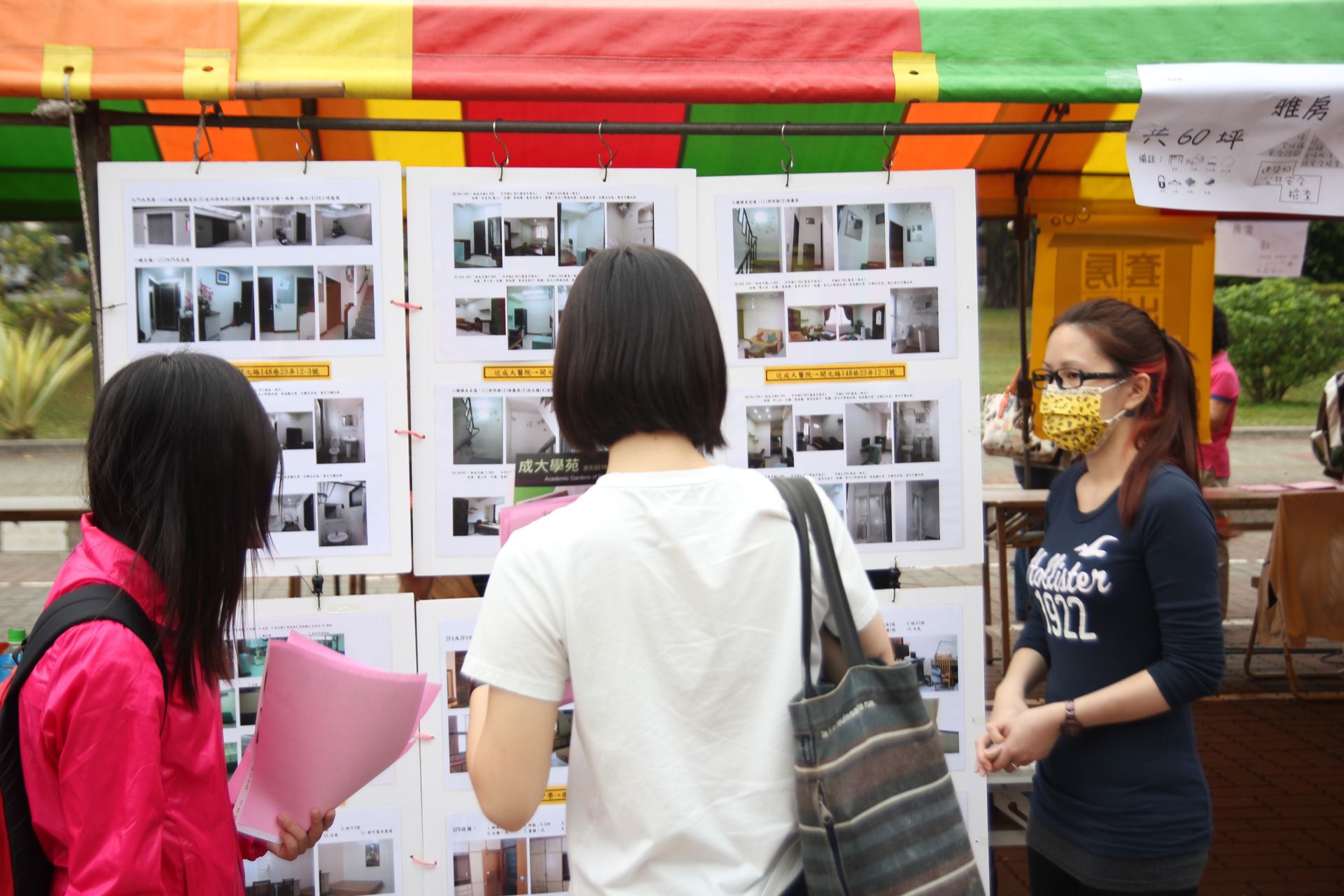 宣傳單 
內容包括:
租金、租屋地址、連絡電話
房屋格局(雅房、公寓、透天分區)
屋齡、室內坪數
提供設備(網路、冷氣、洗衣機、冰箱,,,等)
是否有附車位
對象限制(限男生、限女生)
消防安檢設備和逃生通道
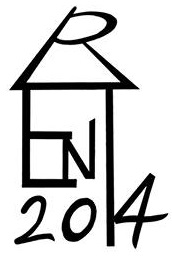 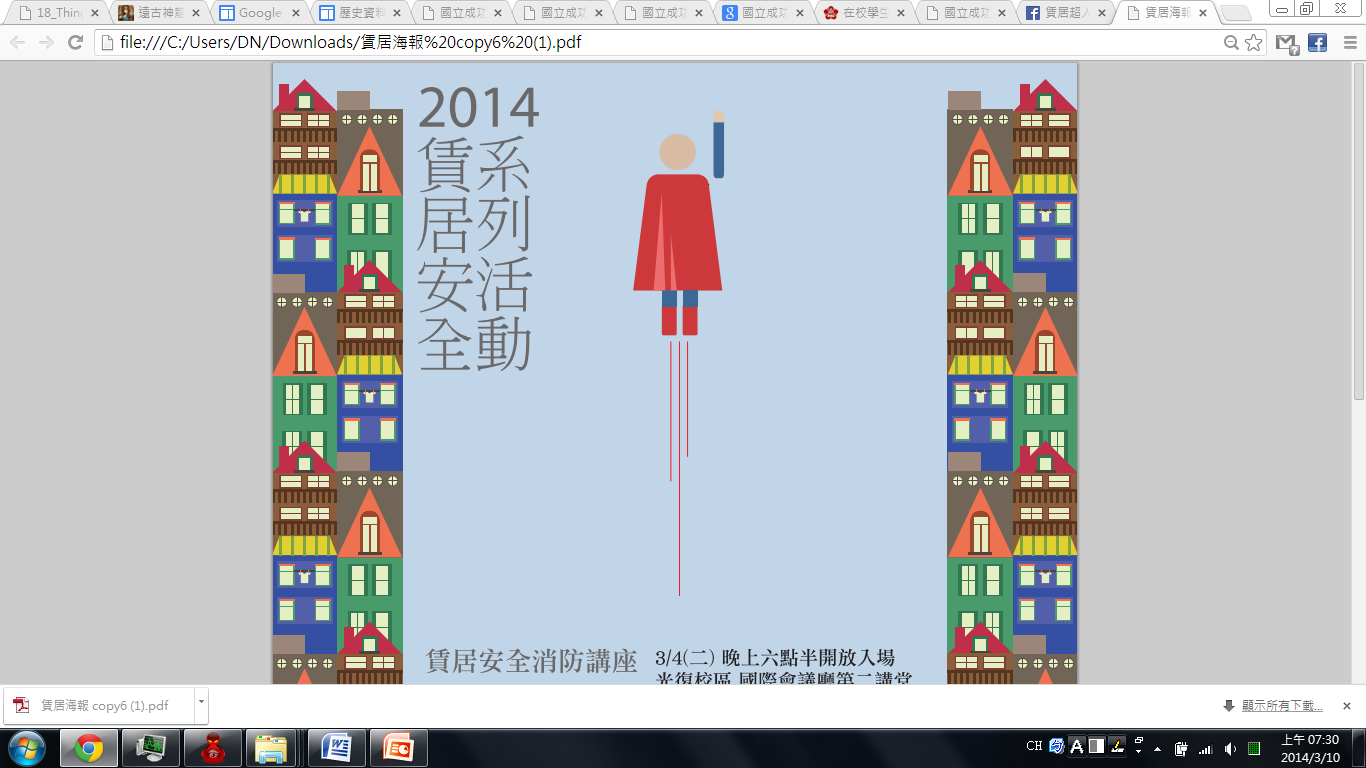 房東所需準備資料
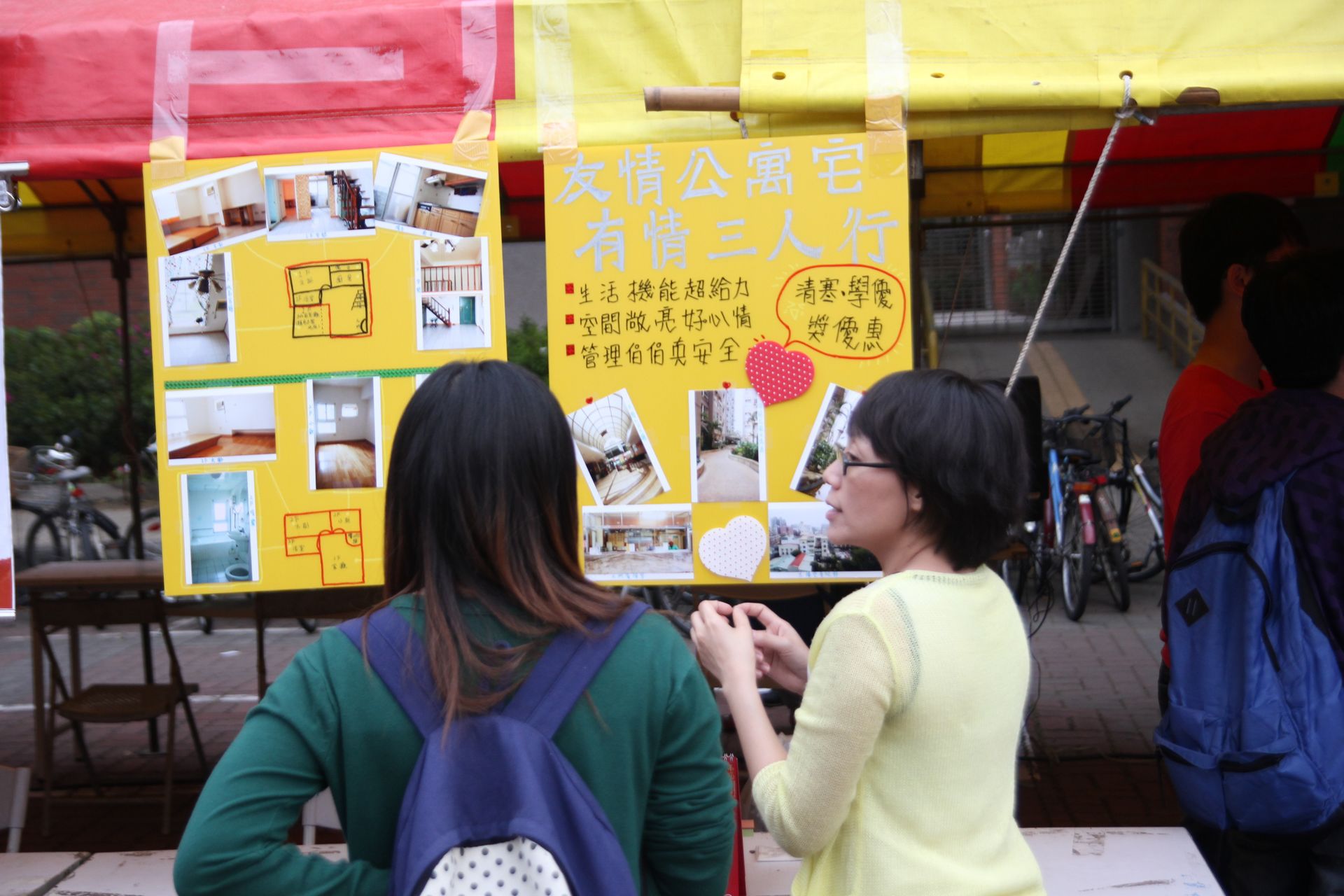 宣傳單 
內容包括:
租金、租屋地址、連絡電話
房屋格局(雅房、公寓、透天分區)
屋齡、室內坪數
提供設備(網路、冷氣、洗衣機、冰箱,,,等)
是否有附車位
對象限制(限男生、限女生)
消防安檢設備和逃生通道
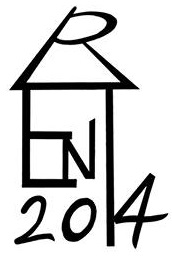